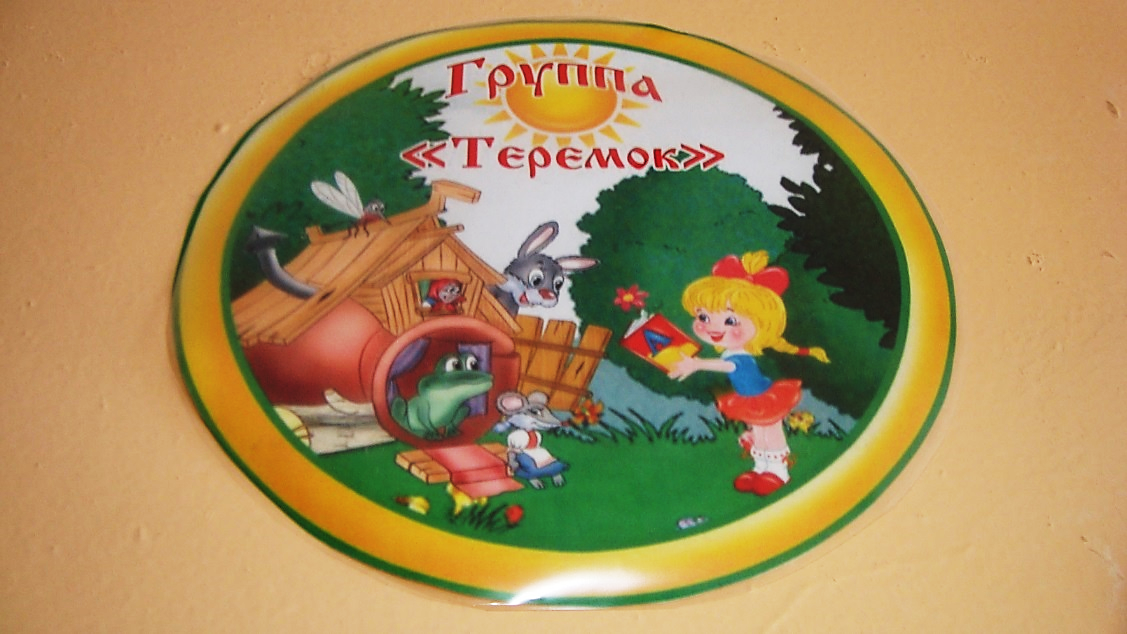 ПРЕЗЕНТАЦИЯ
 
«ПРЕДМЕТНО РАЗВИВАЮЩАЯ СРЕДА В СРЕДНЕЙ ГРУППЕ»
Подготовила: Зелинская В.А.
В  нашей группе всем на диво,И нарядно и красиво!Очень много есть у насВсе покажем мы сейчас.
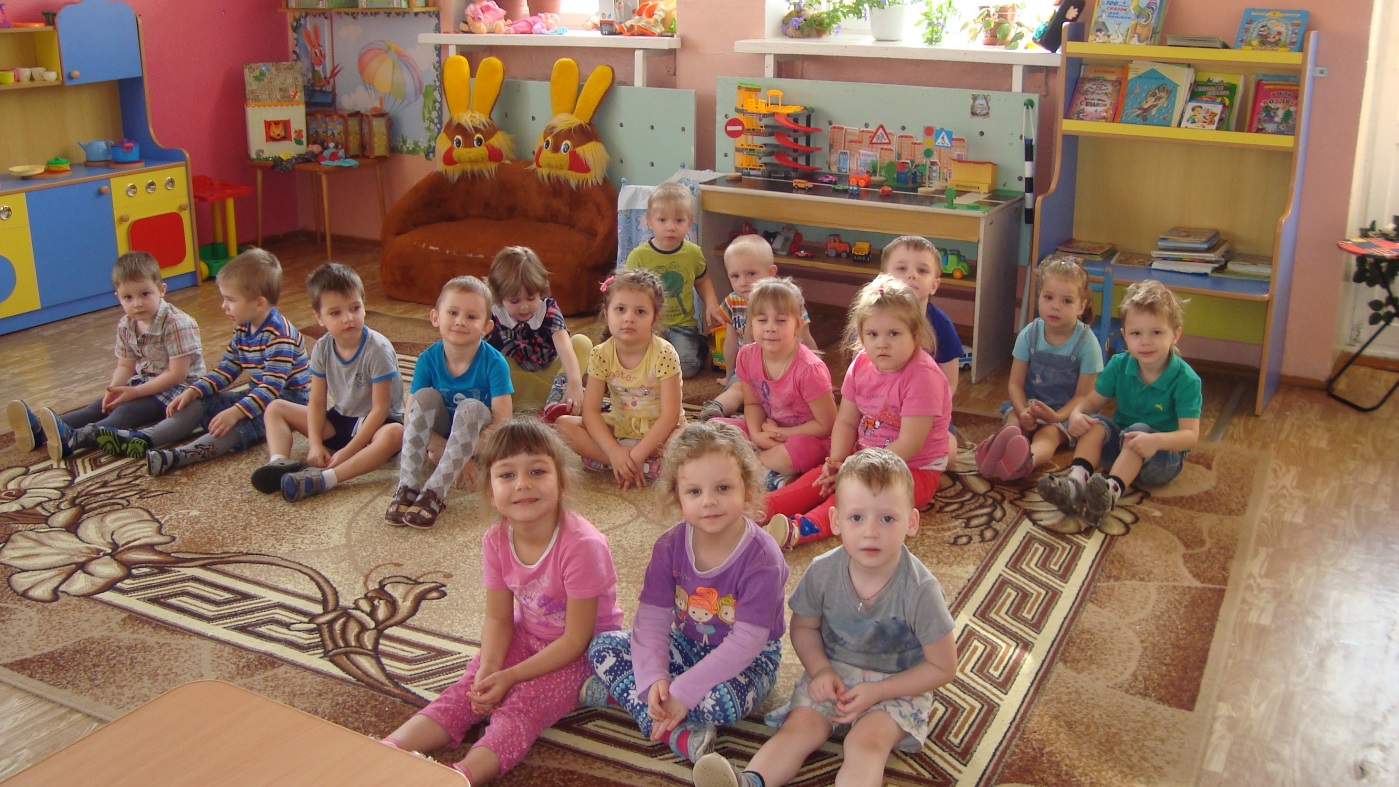 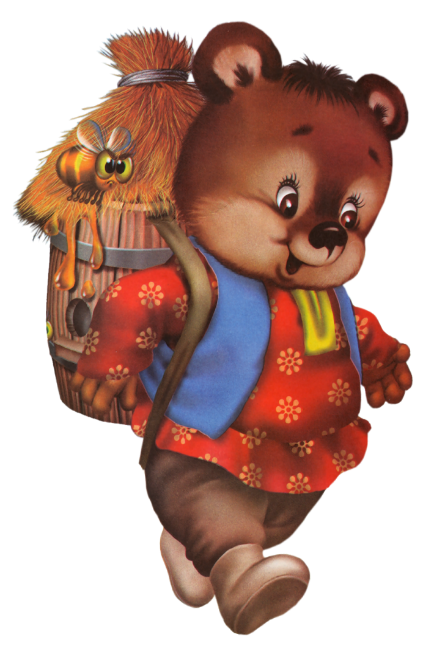 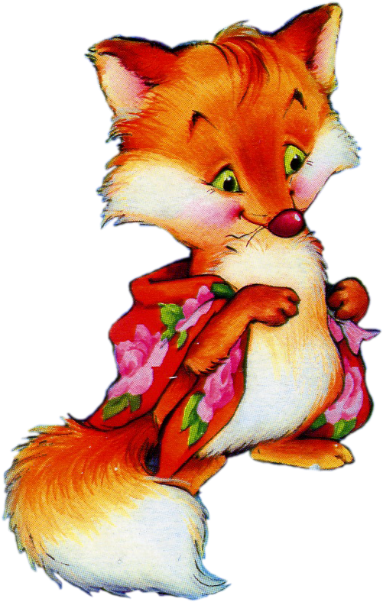 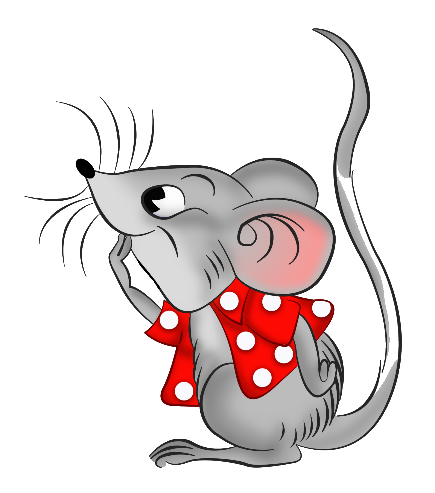 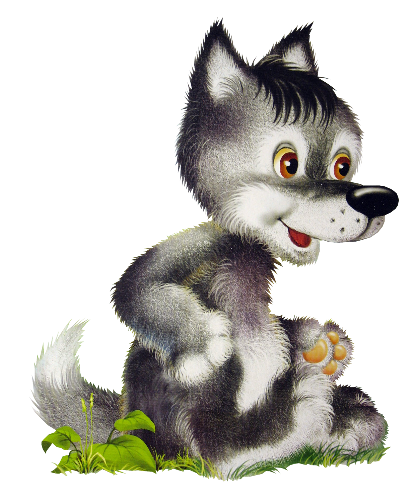 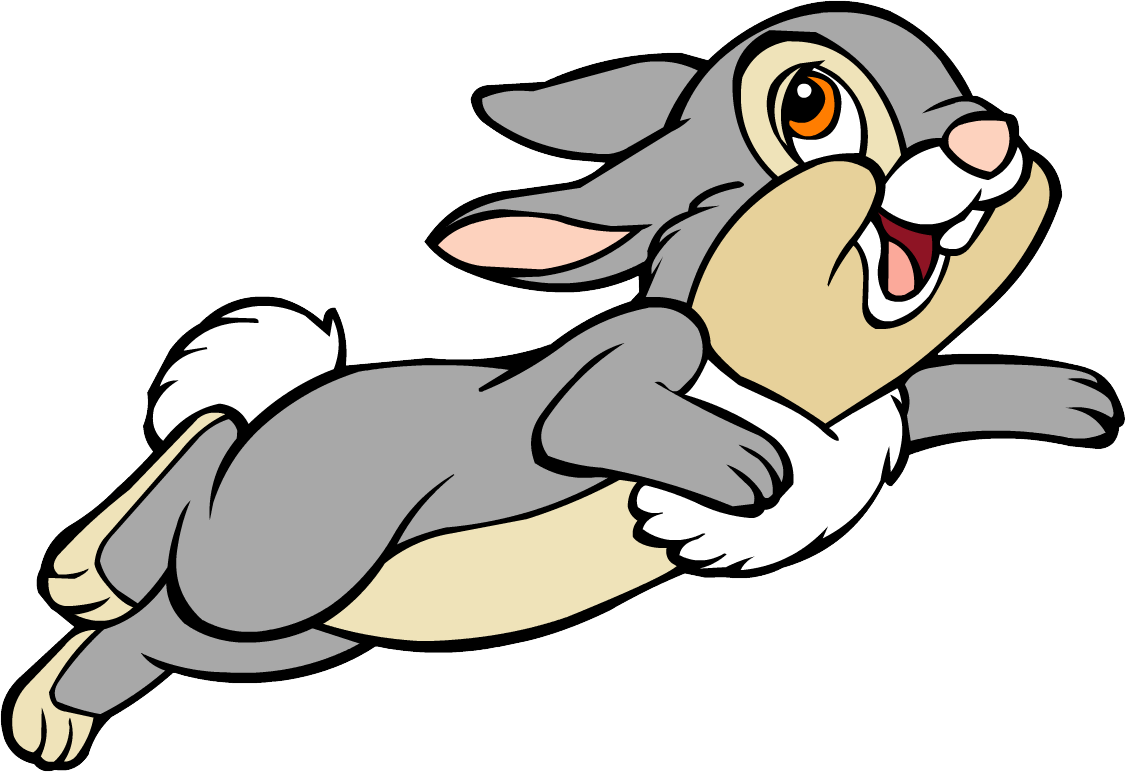 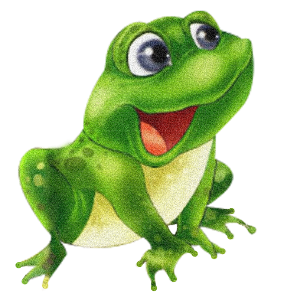 ИНФОРМАЦИОННЫЙ УГОЛОК ДЛЯ РОДИТЕЛЕЙ
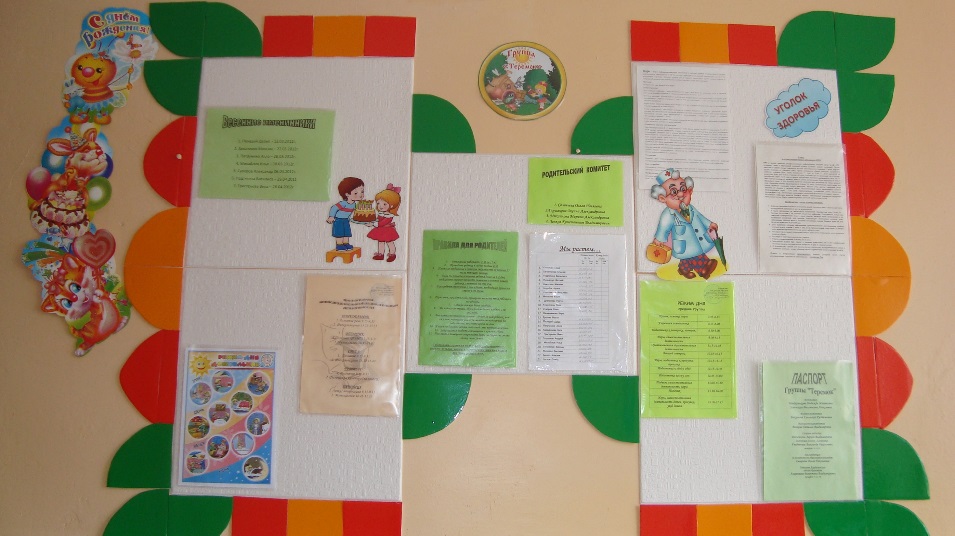 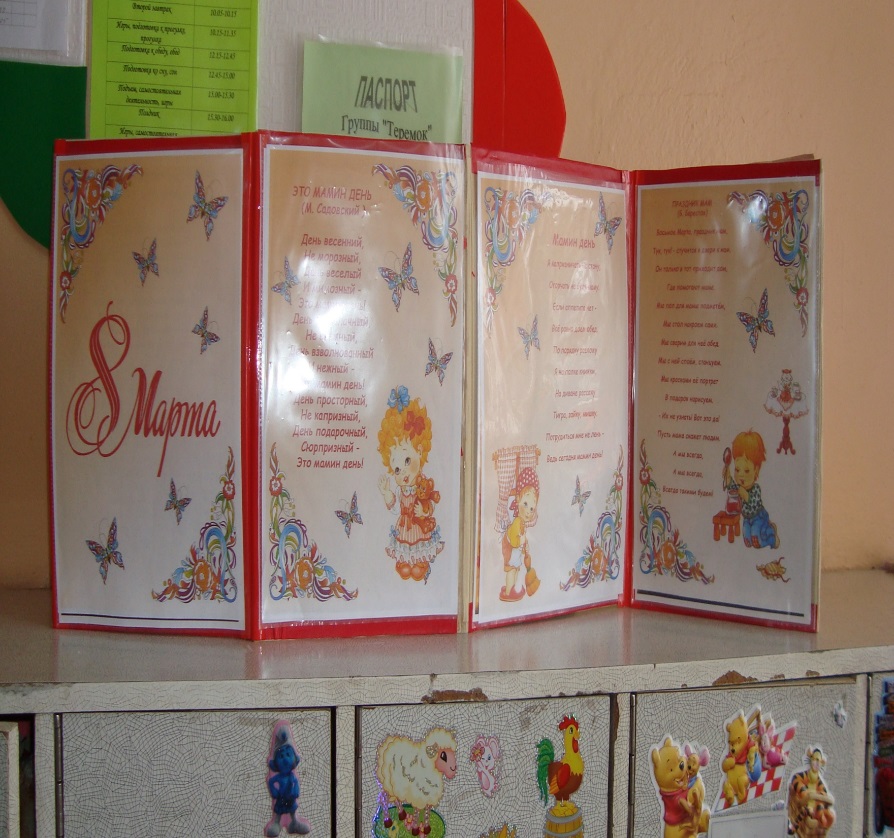 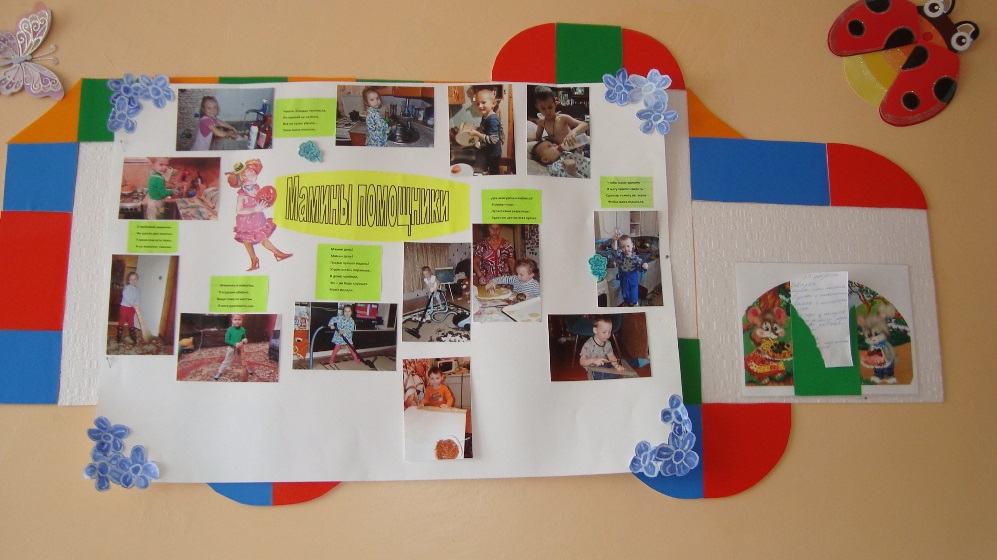 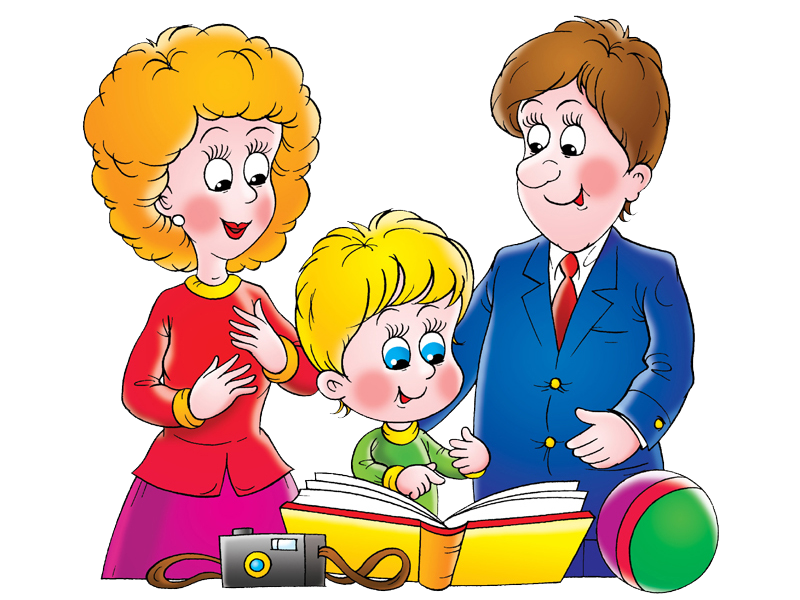 НАШЕ  ТВОРЧЕСТВО
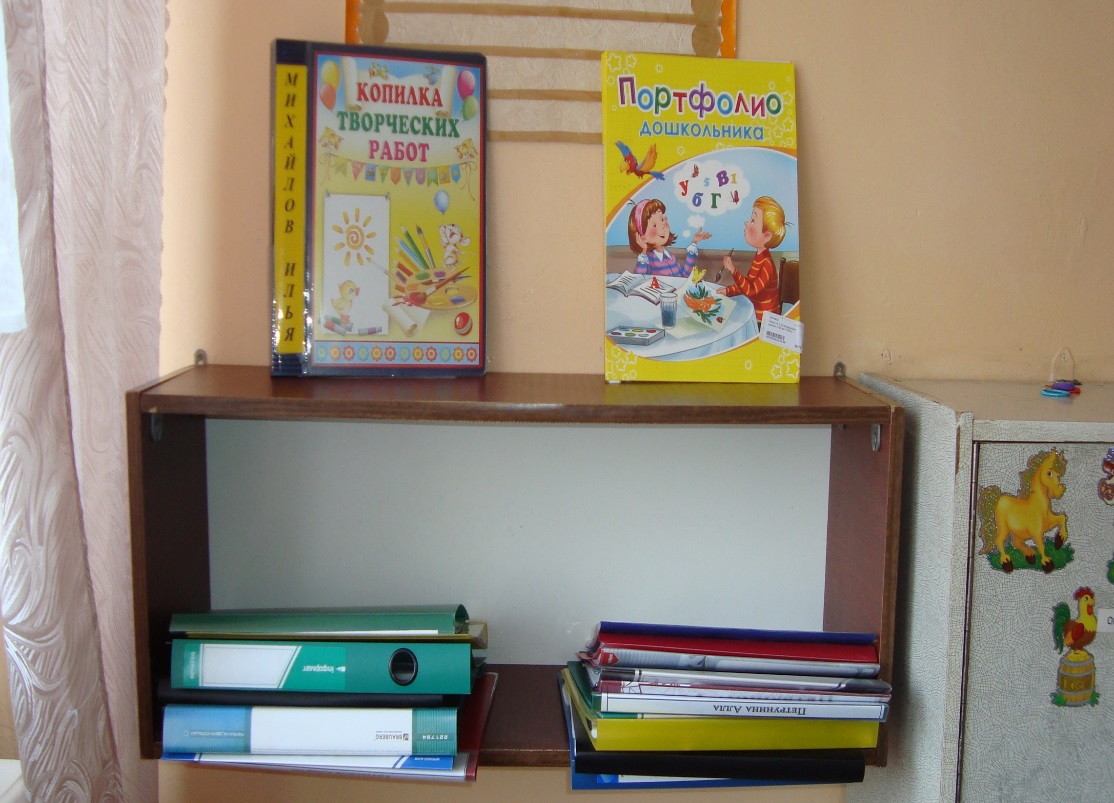 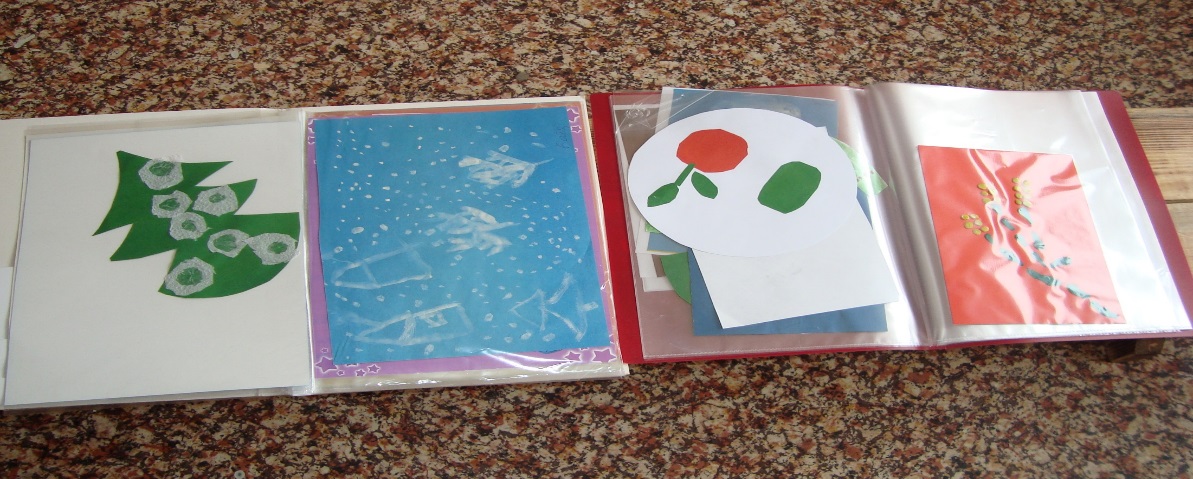 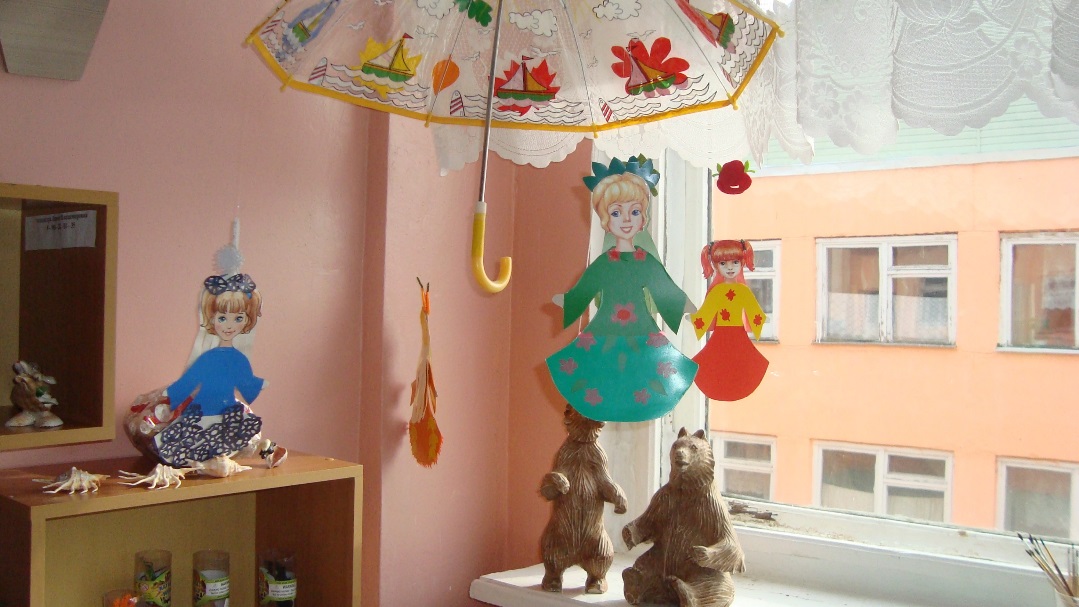 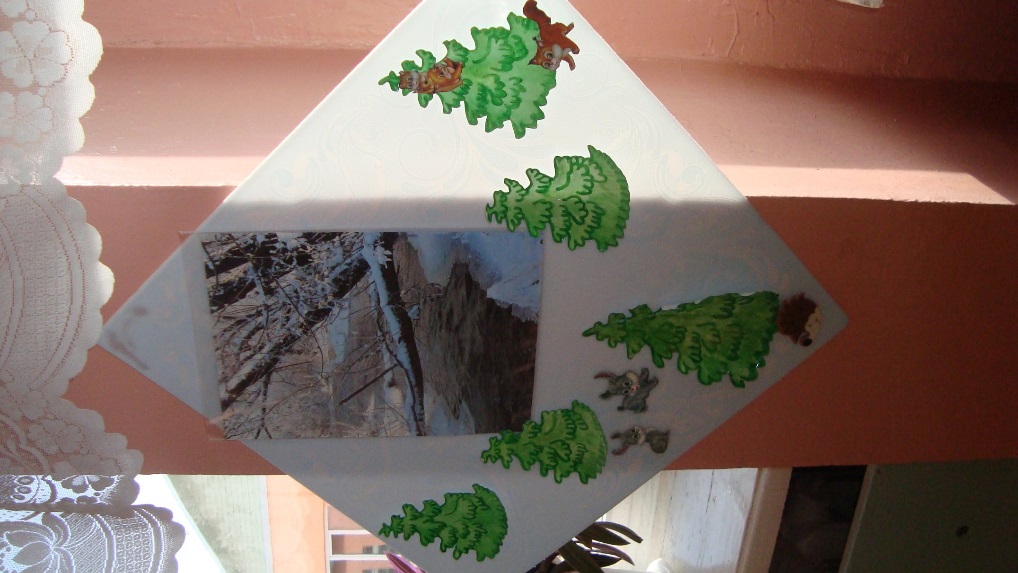 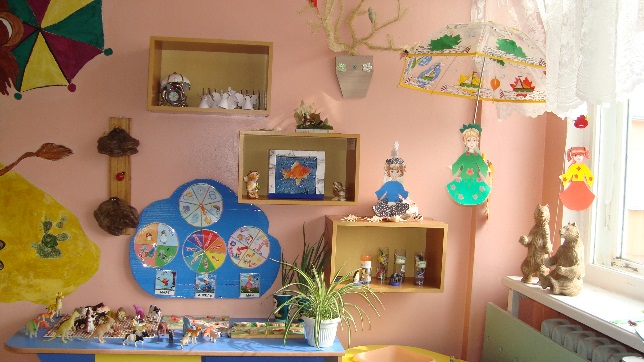 УГОЛОК  ПРИРОДЫ
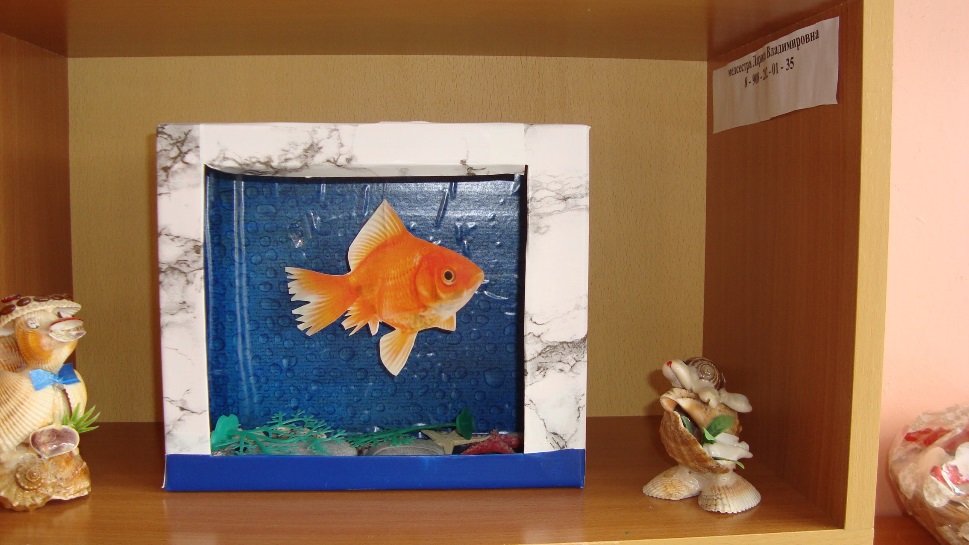 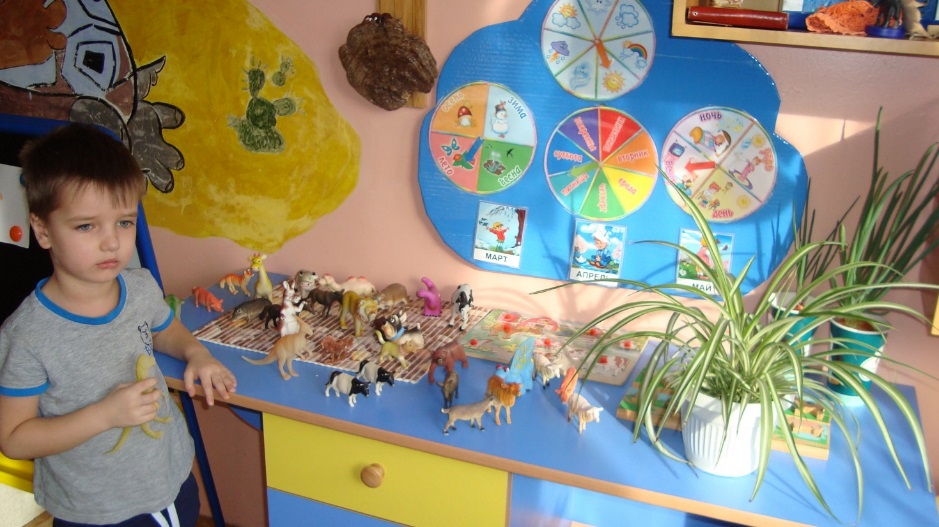 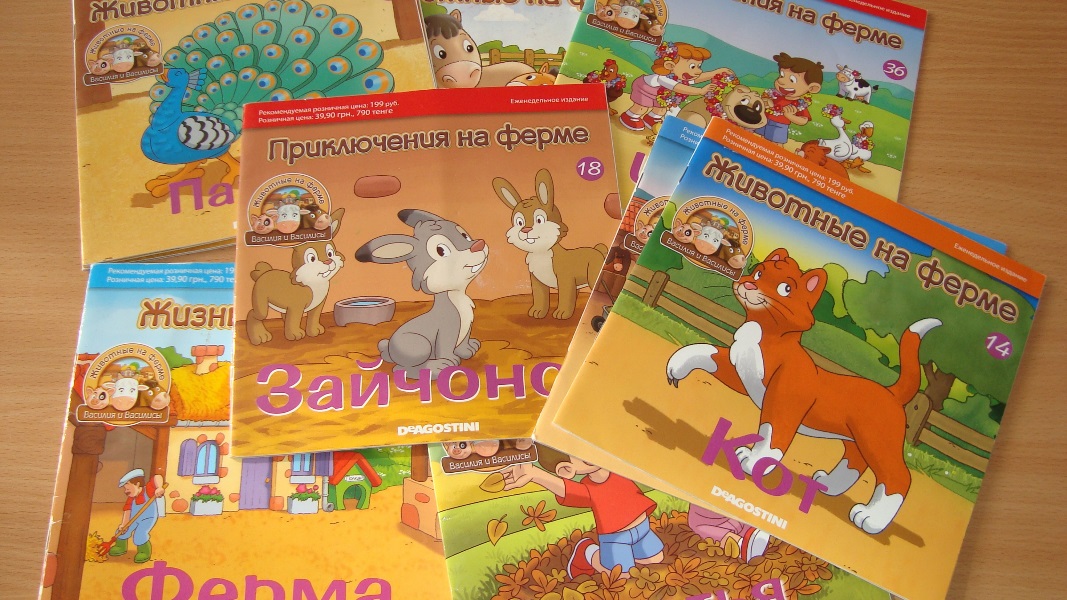 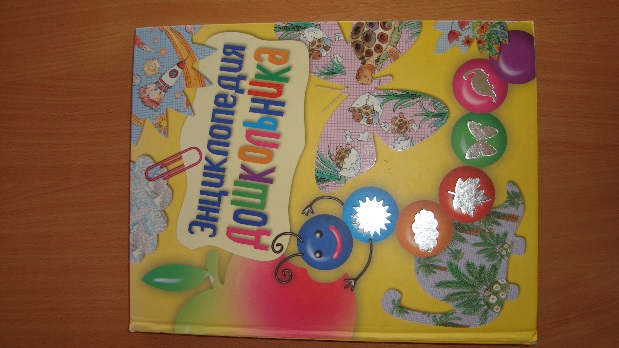 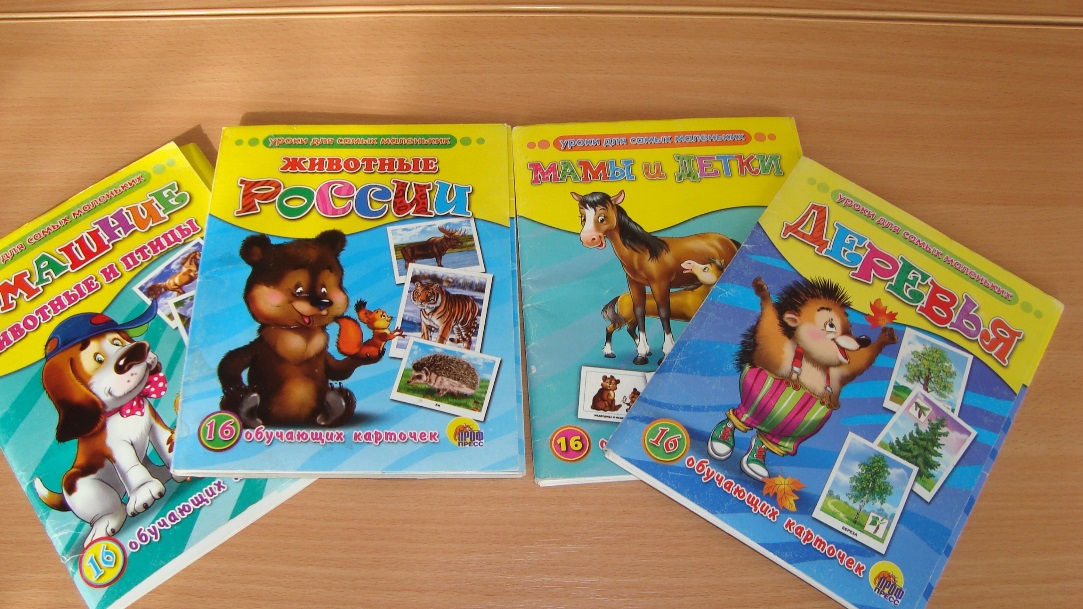 УГОЛОК  ЭКСПЕРЕМЕНТИРОВАНИЯ
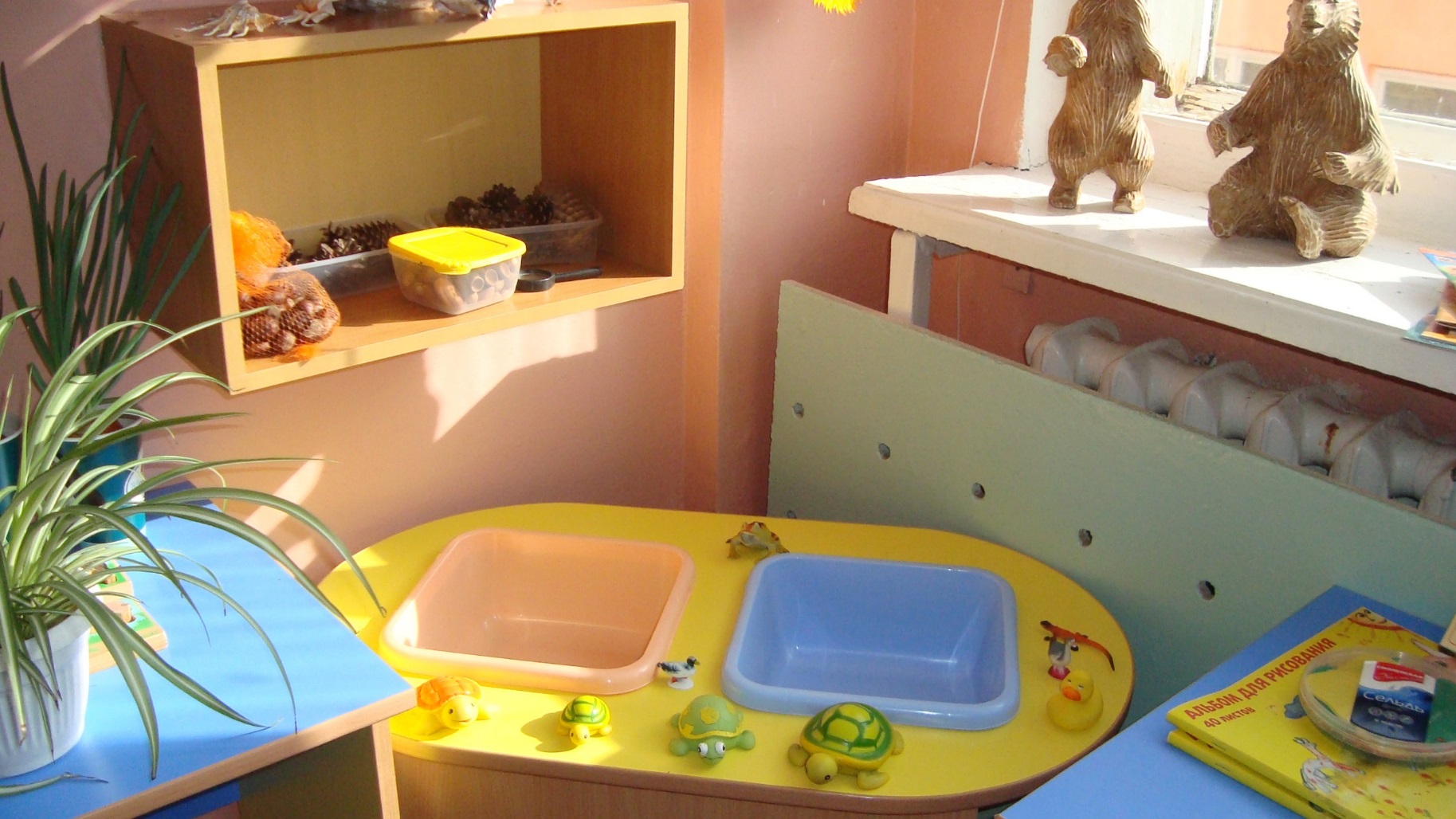 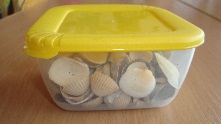 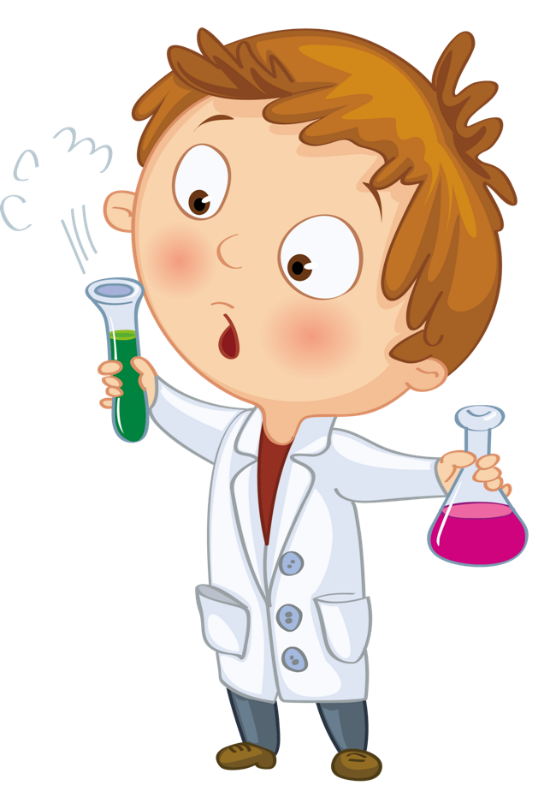 УГОЛОК  ИЗОБРАЗИТЕЛЬНОЙ ДЕЯТЕЛЬНОСТИ
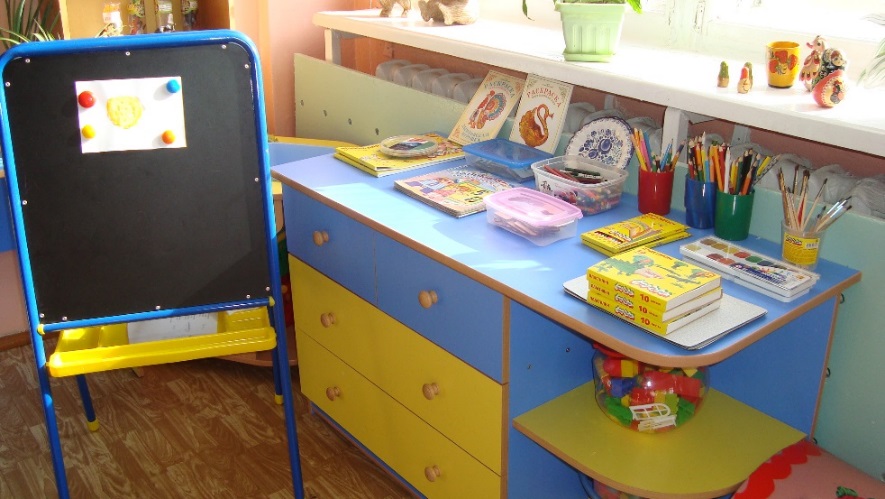 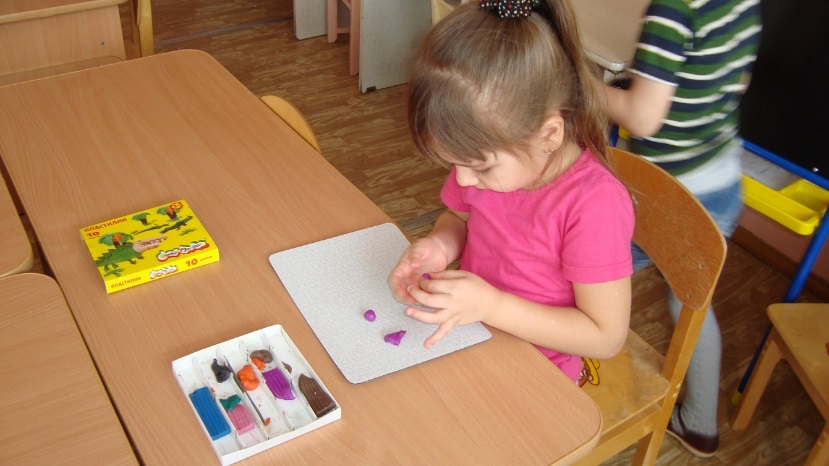 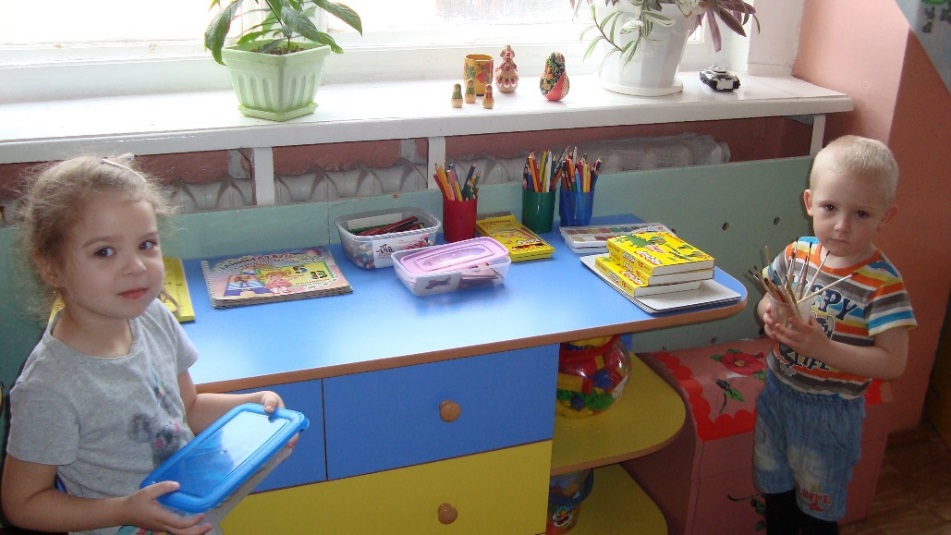 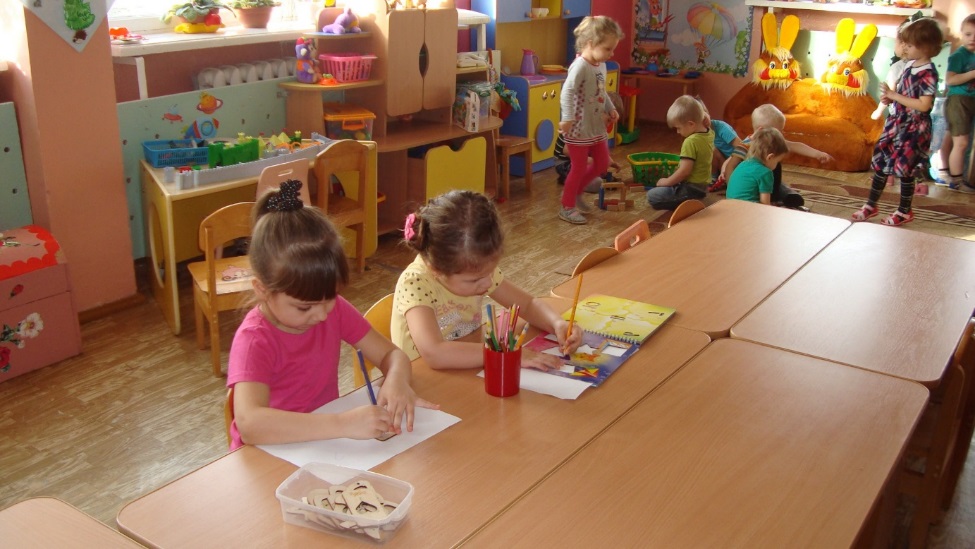 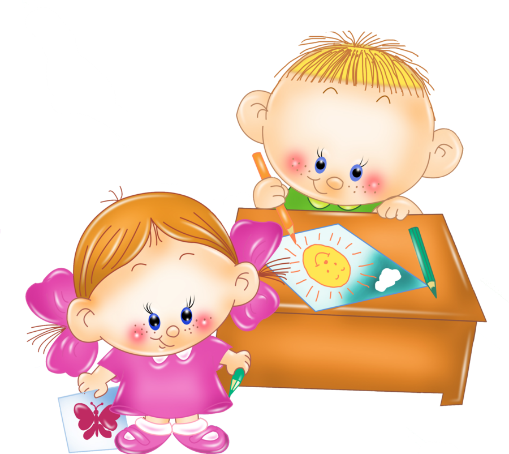 МАТЕМАТИЧЕСКИЙ УГОЛОК И СЕНСОРНОГО РАЗВИТИЯ
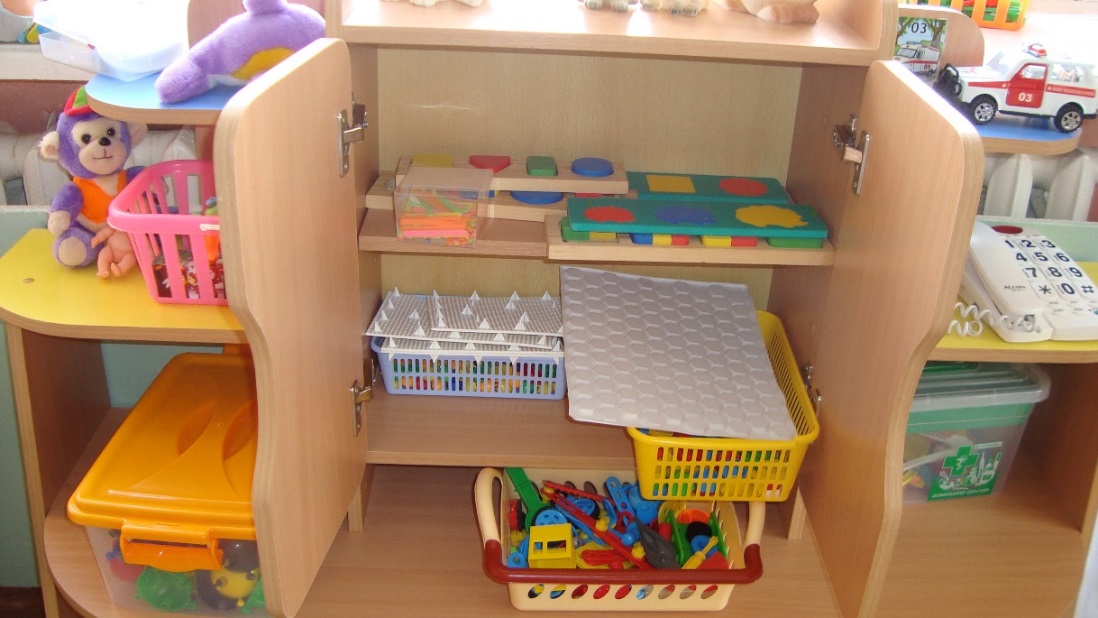 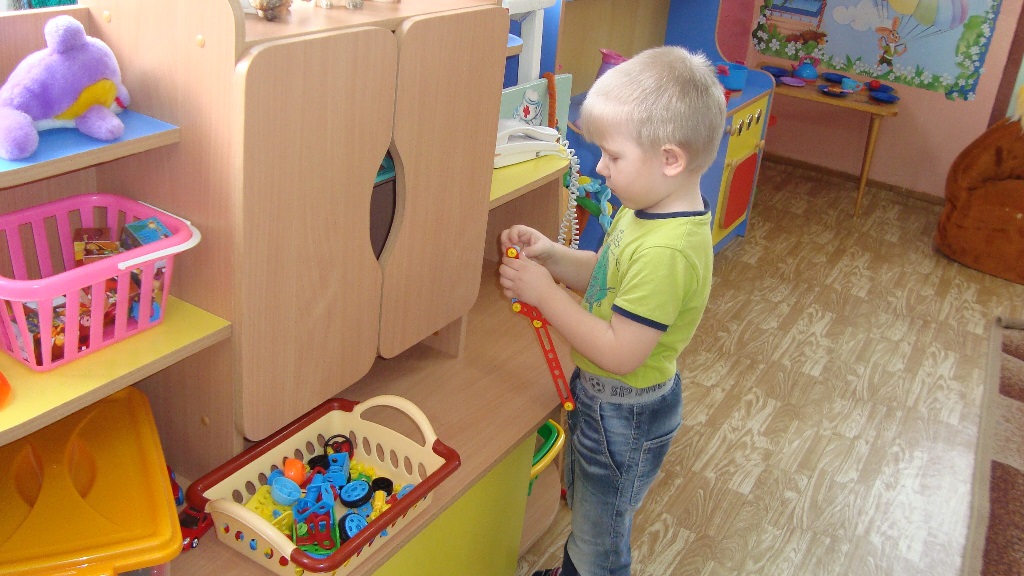 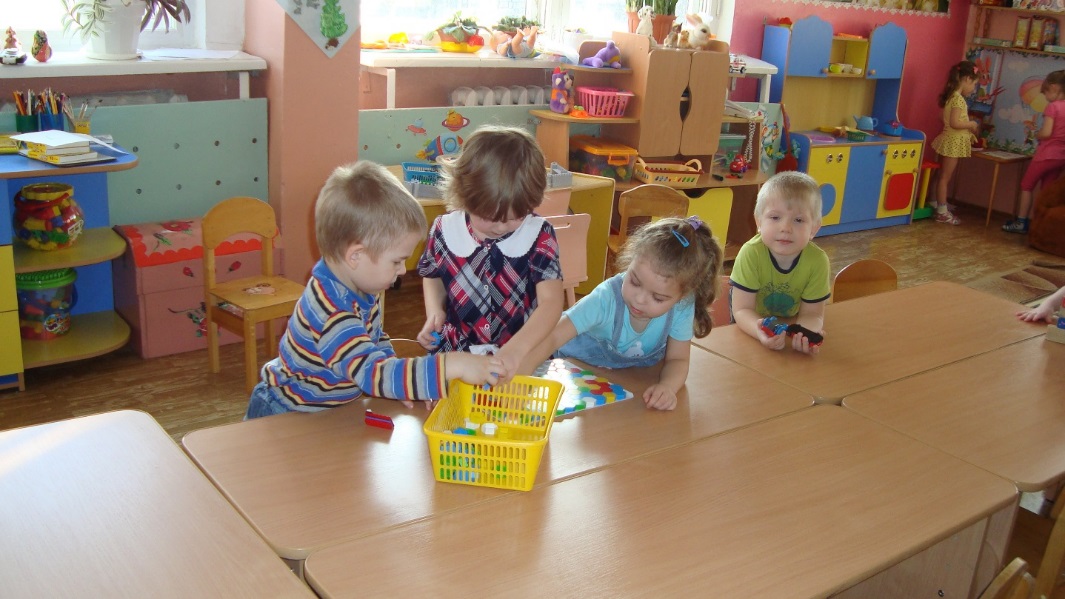 СТРОИТЕЛЬНЫЙ  УГОЛОК
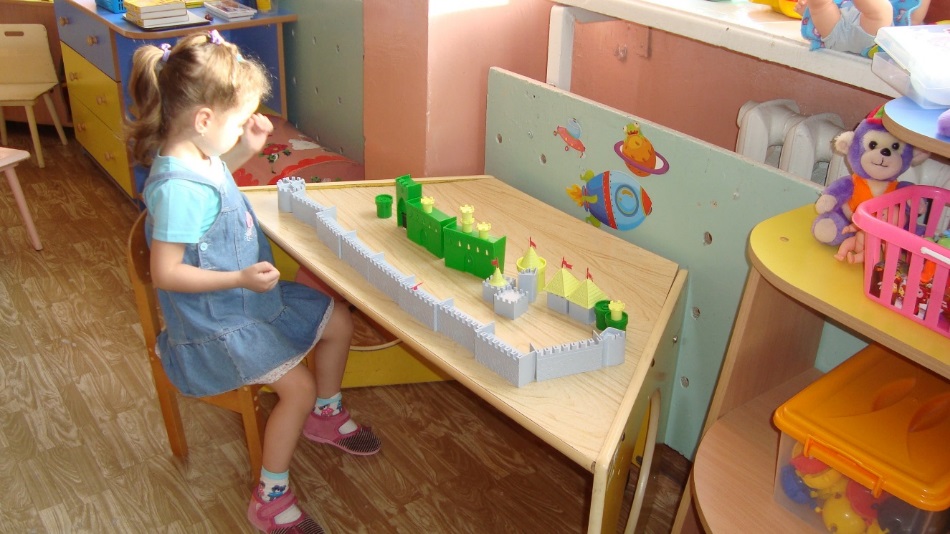 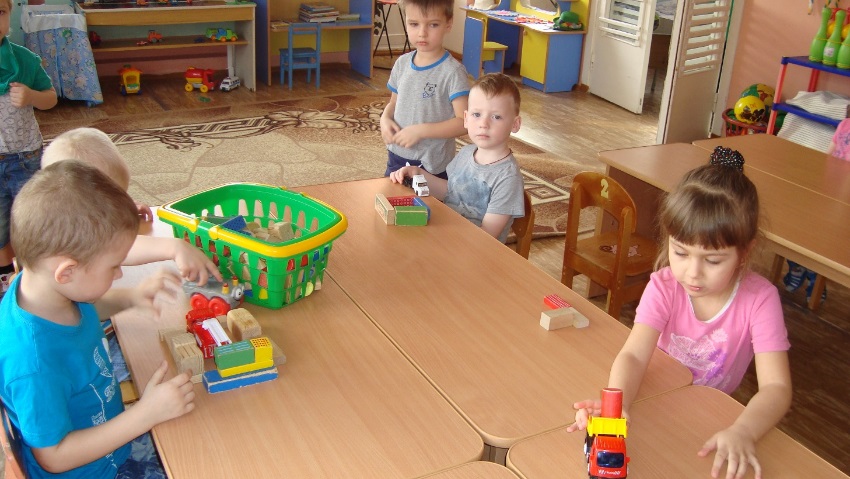 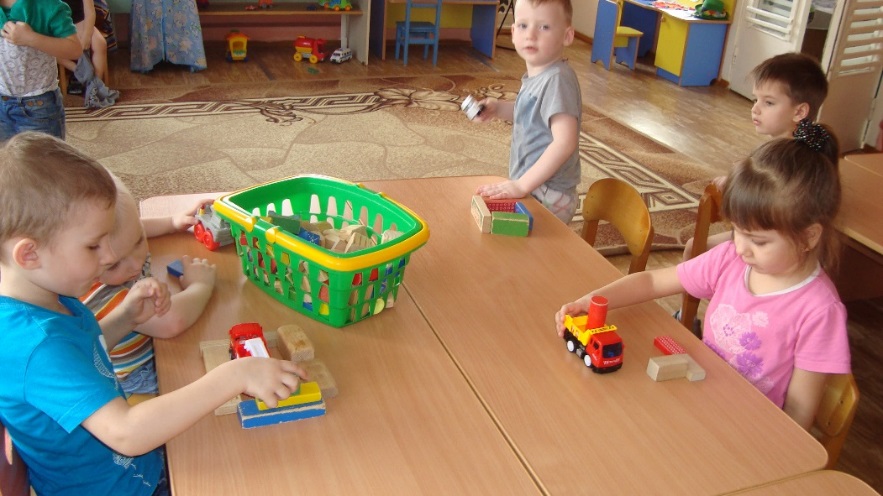 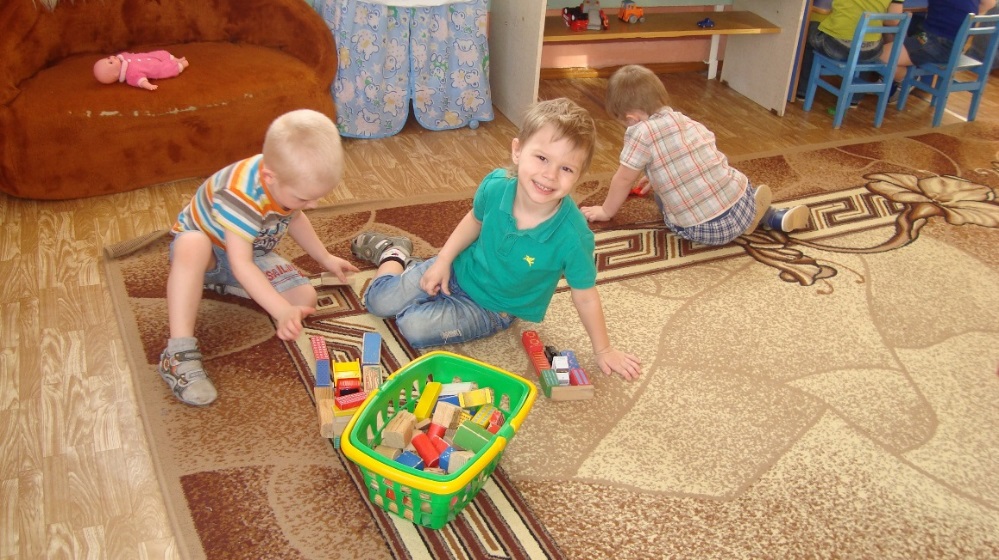 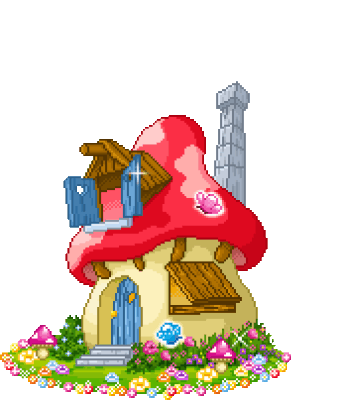 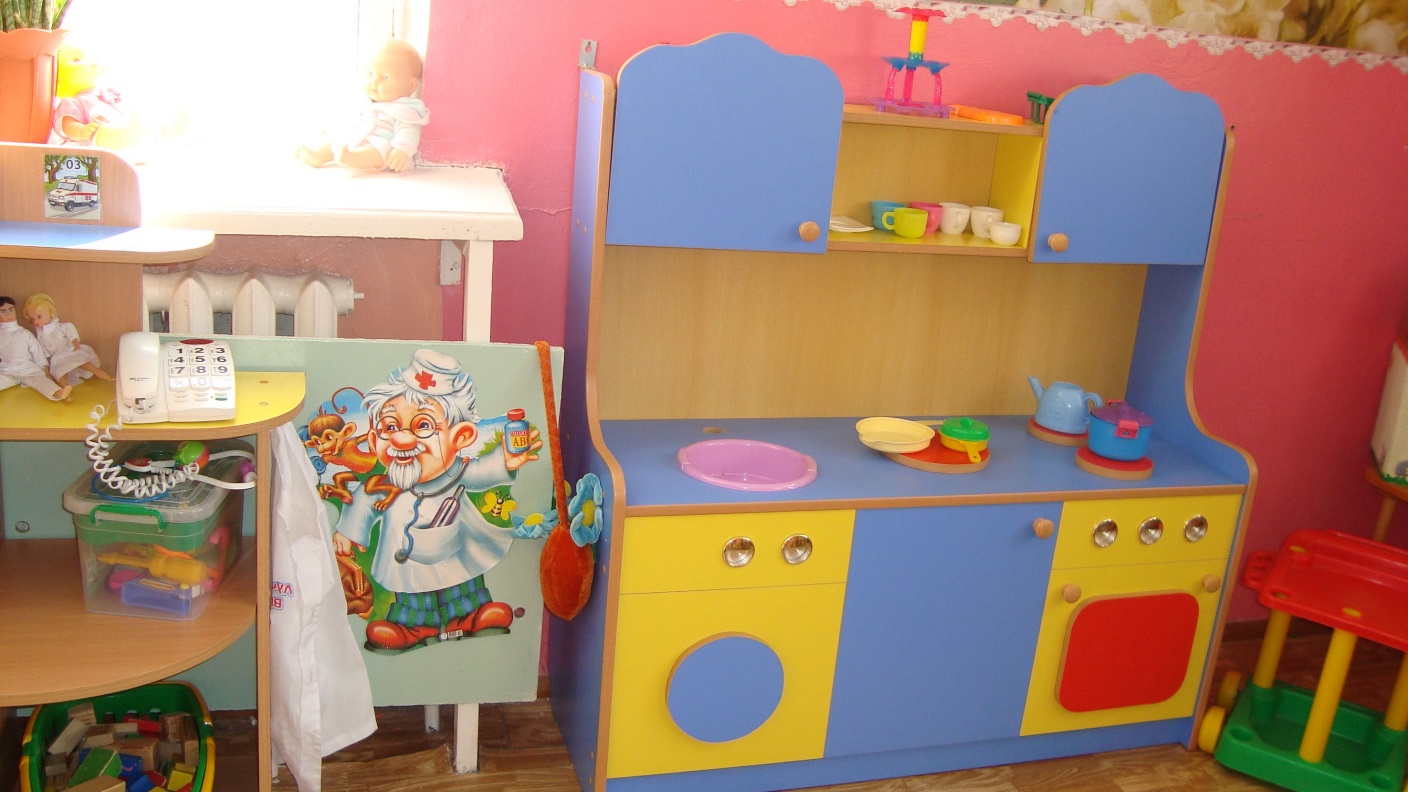 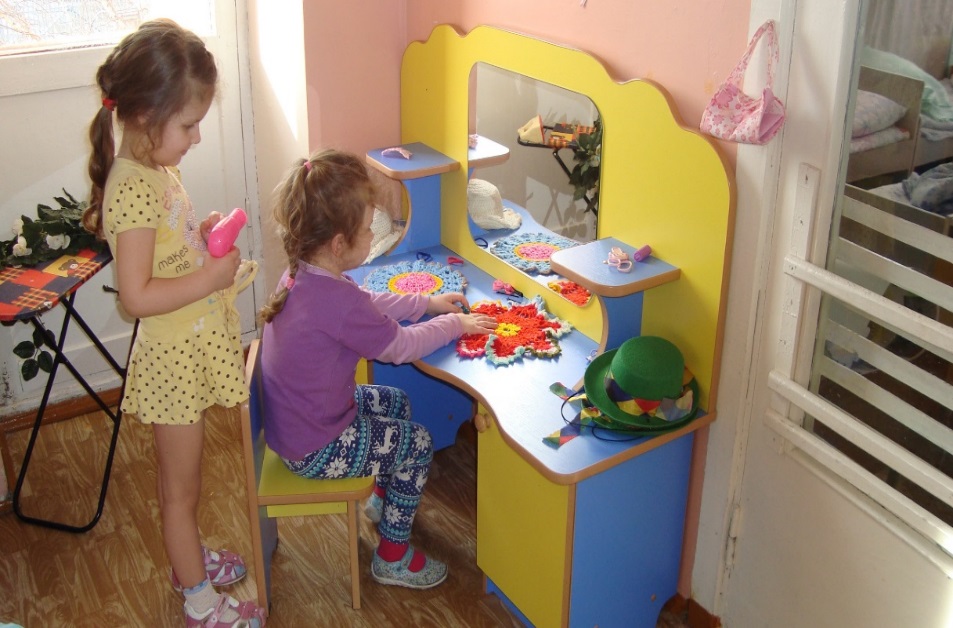 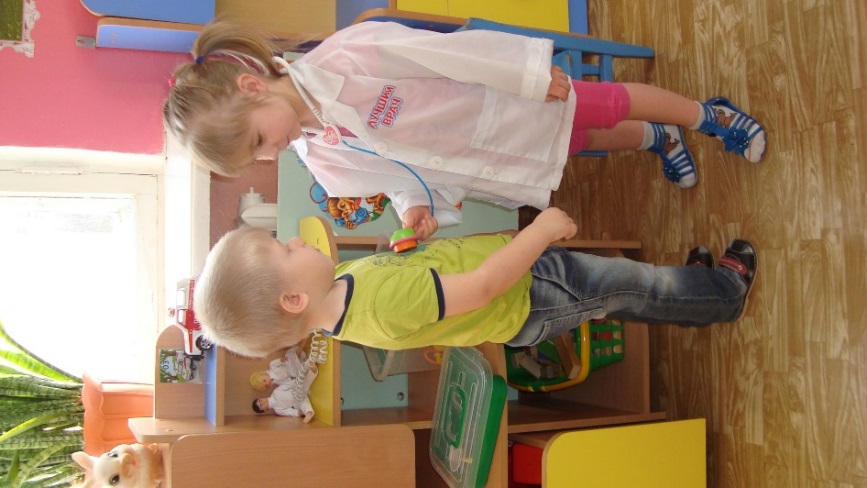 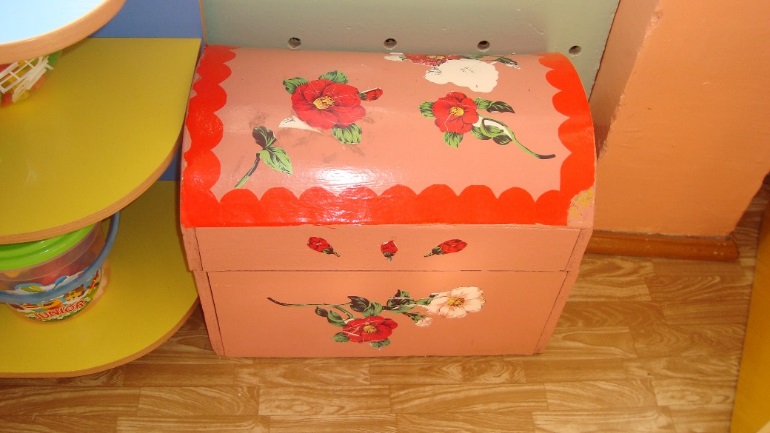 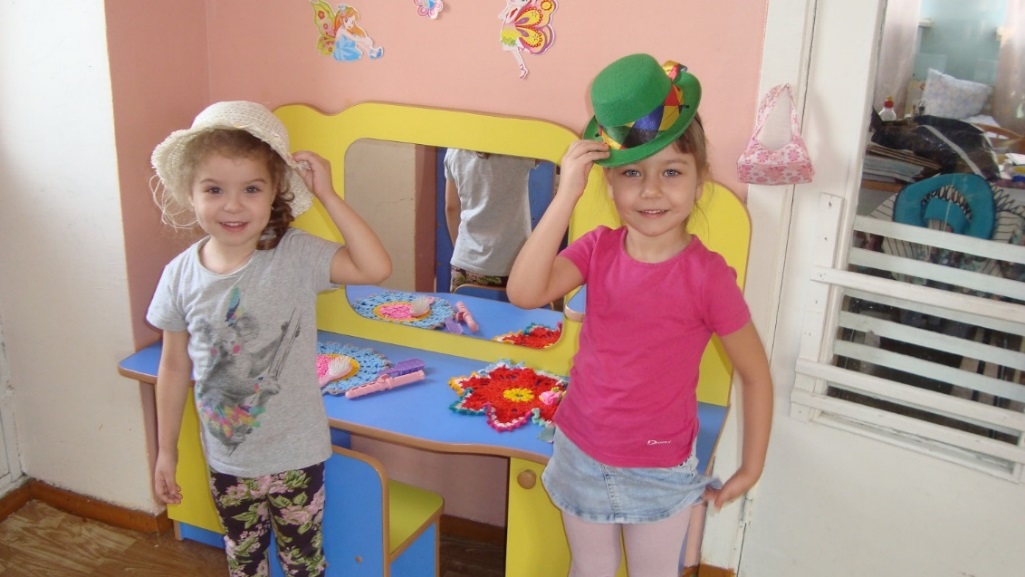 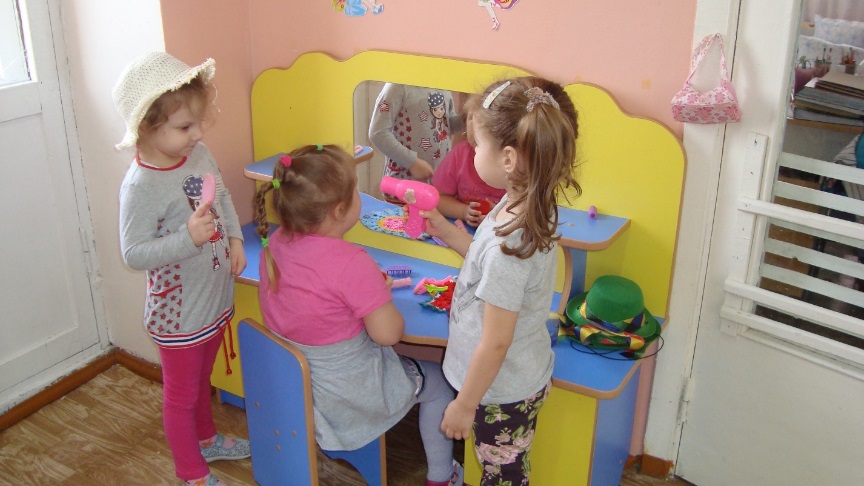 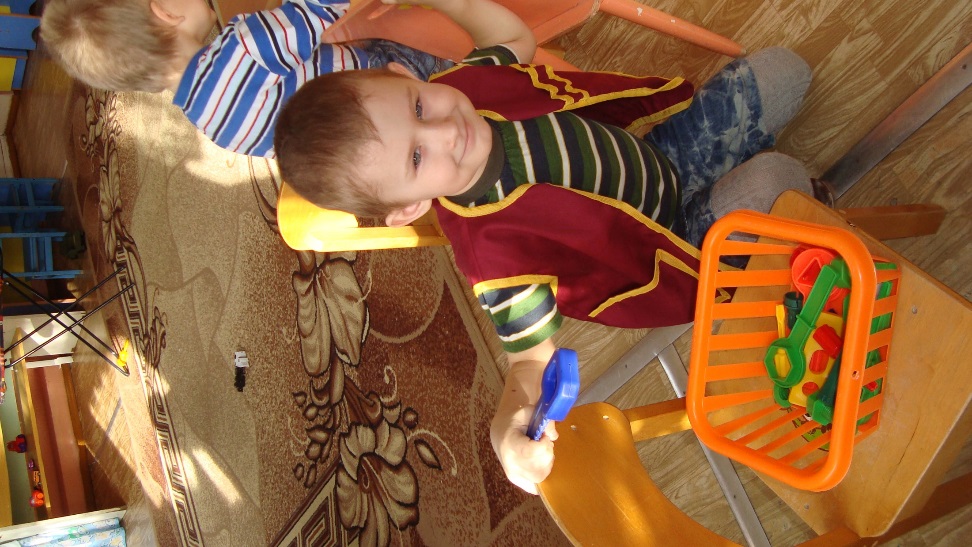 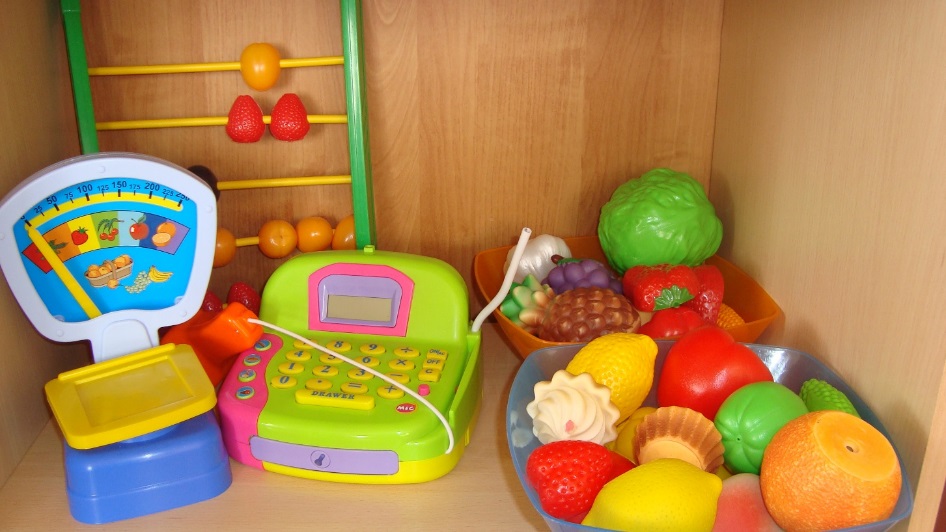 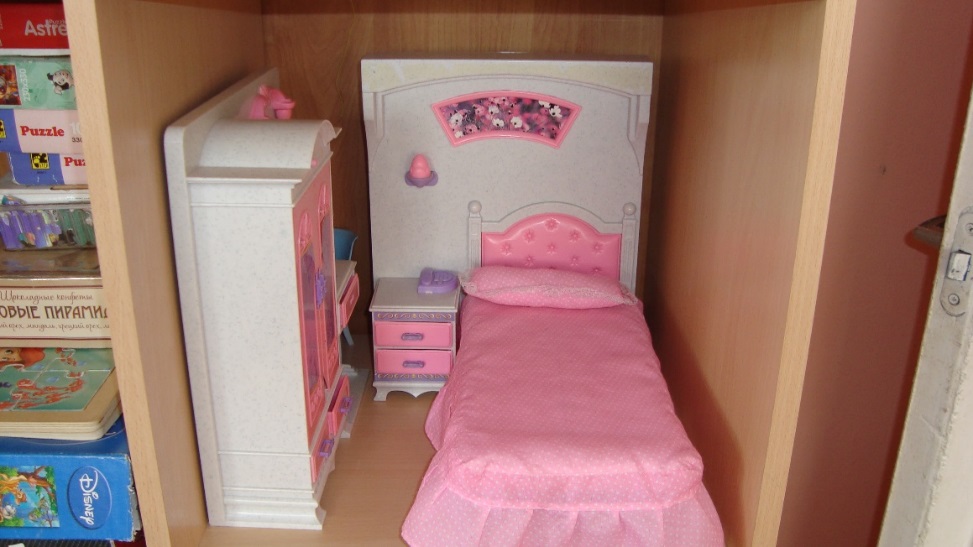 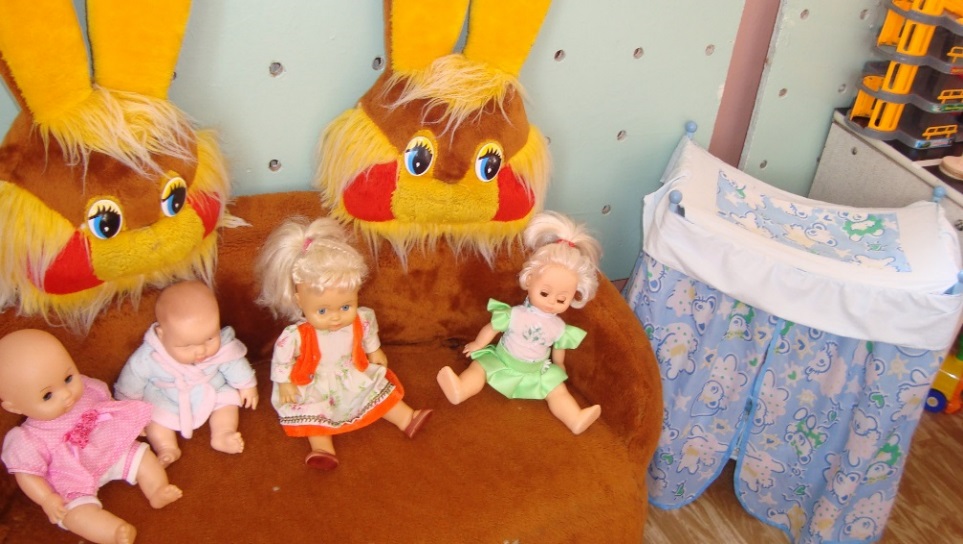 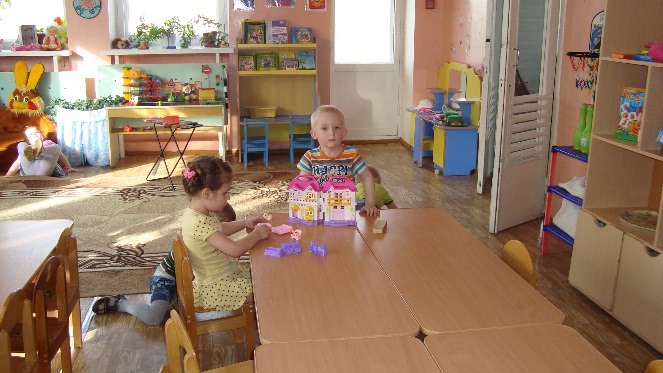 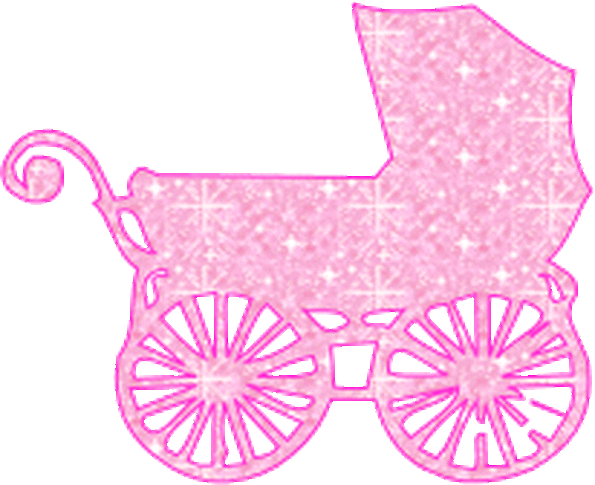 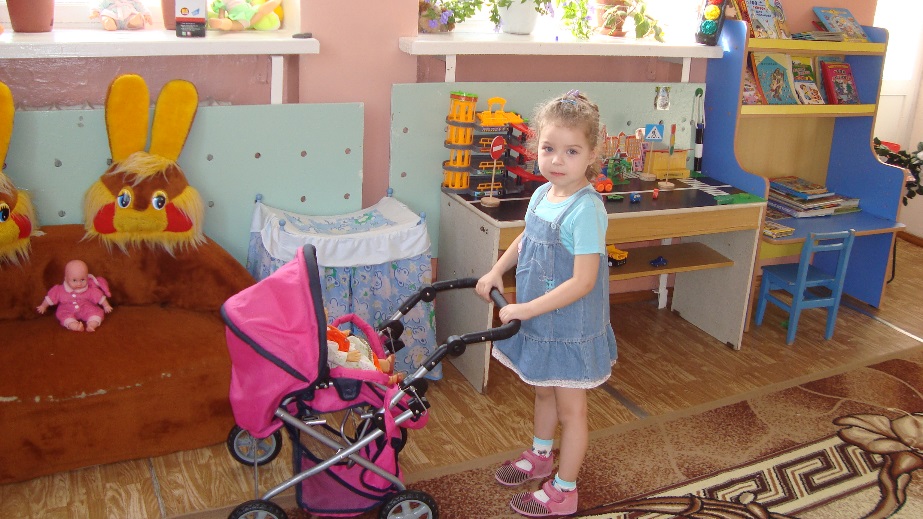 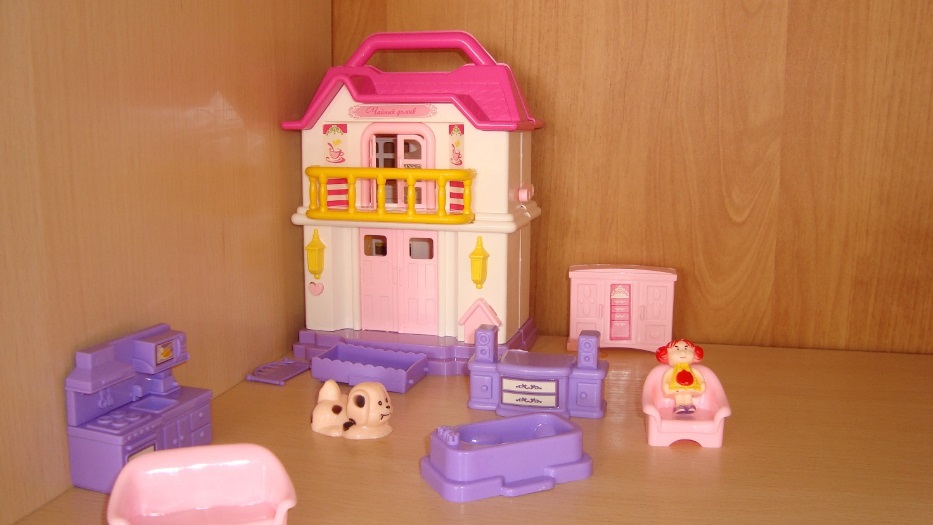 ТЕАТРАЛЬНЫЙ УГОЛОК
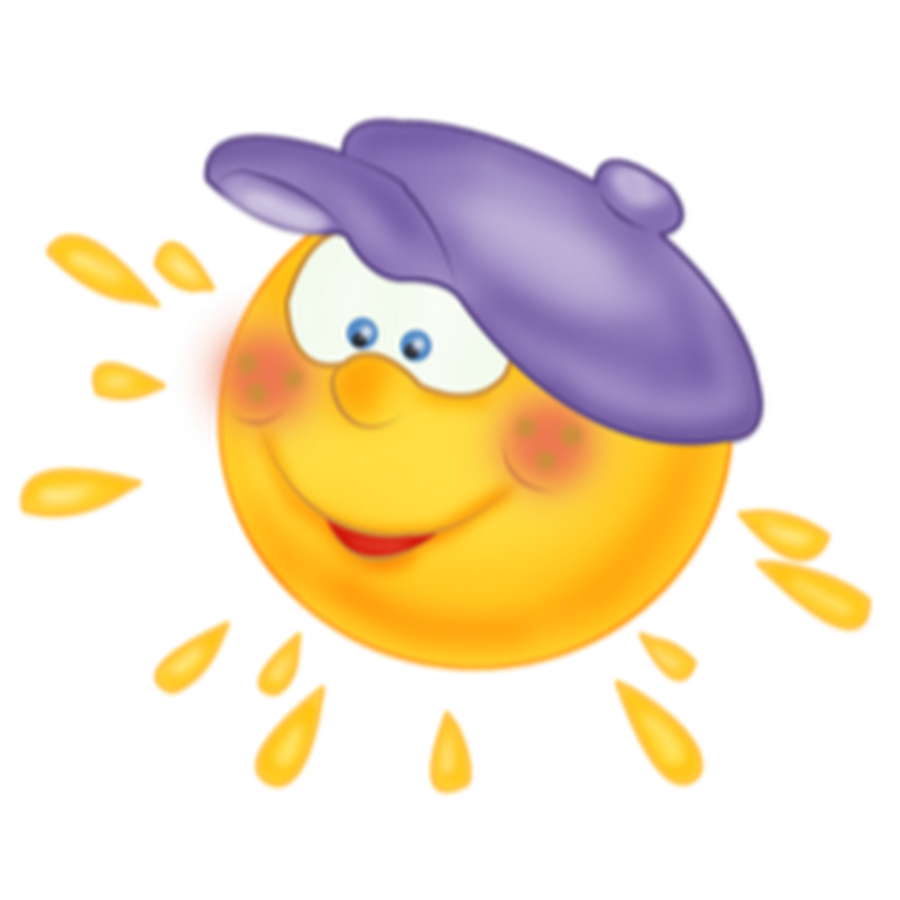 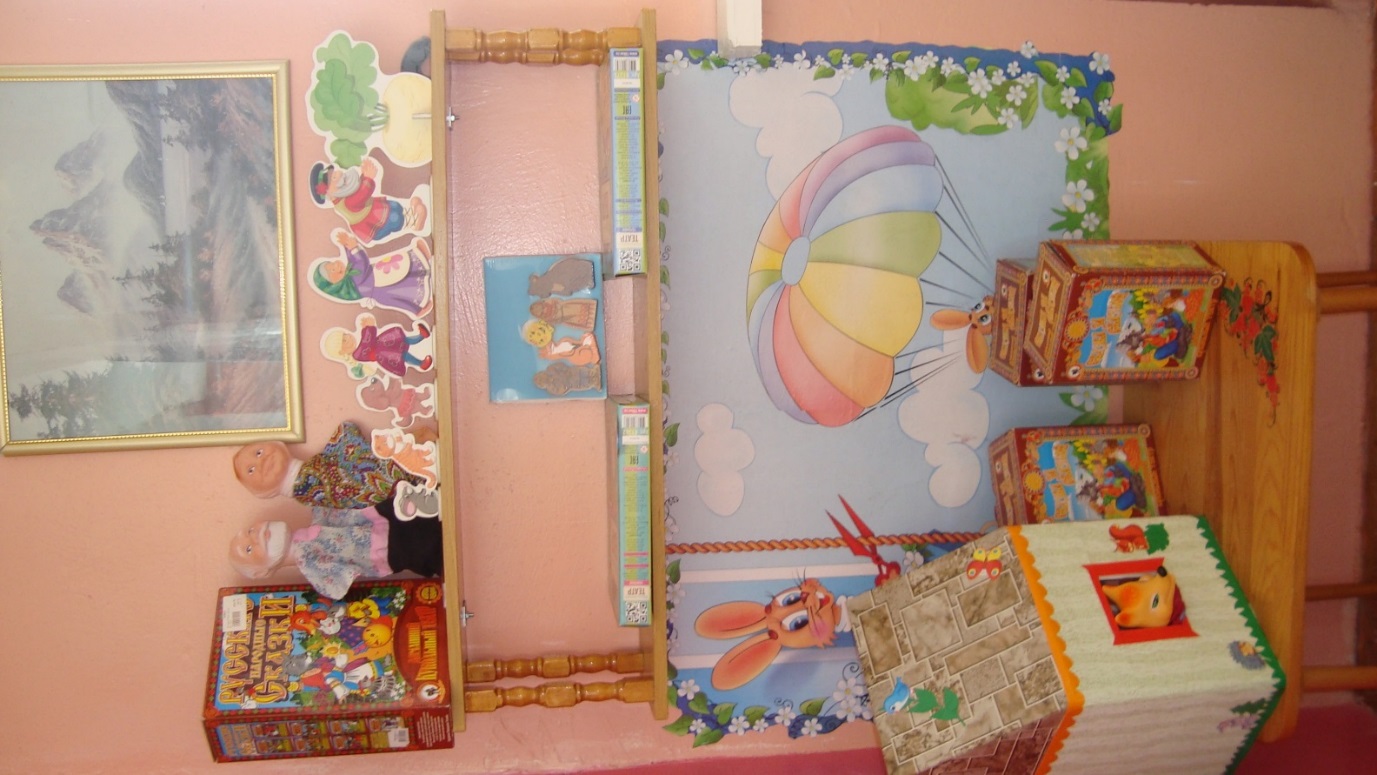 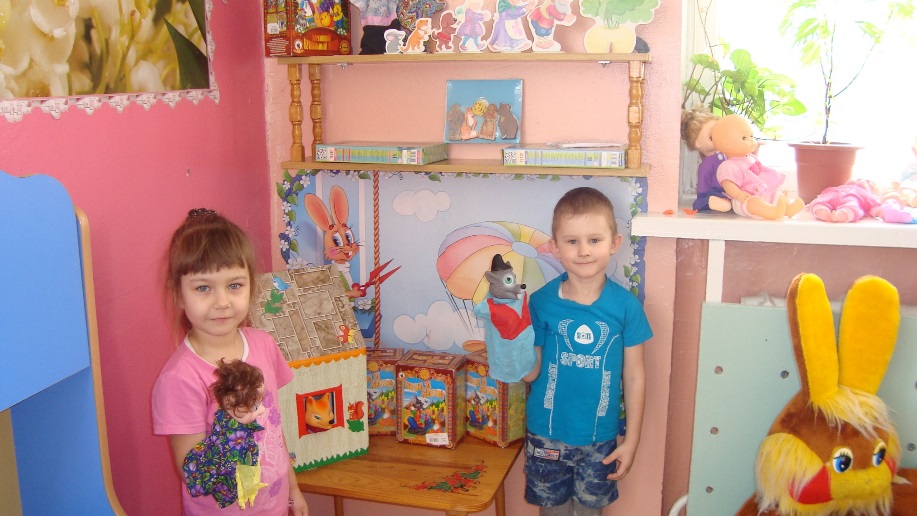 УГОЛОК УЕДИНЕНИЯ
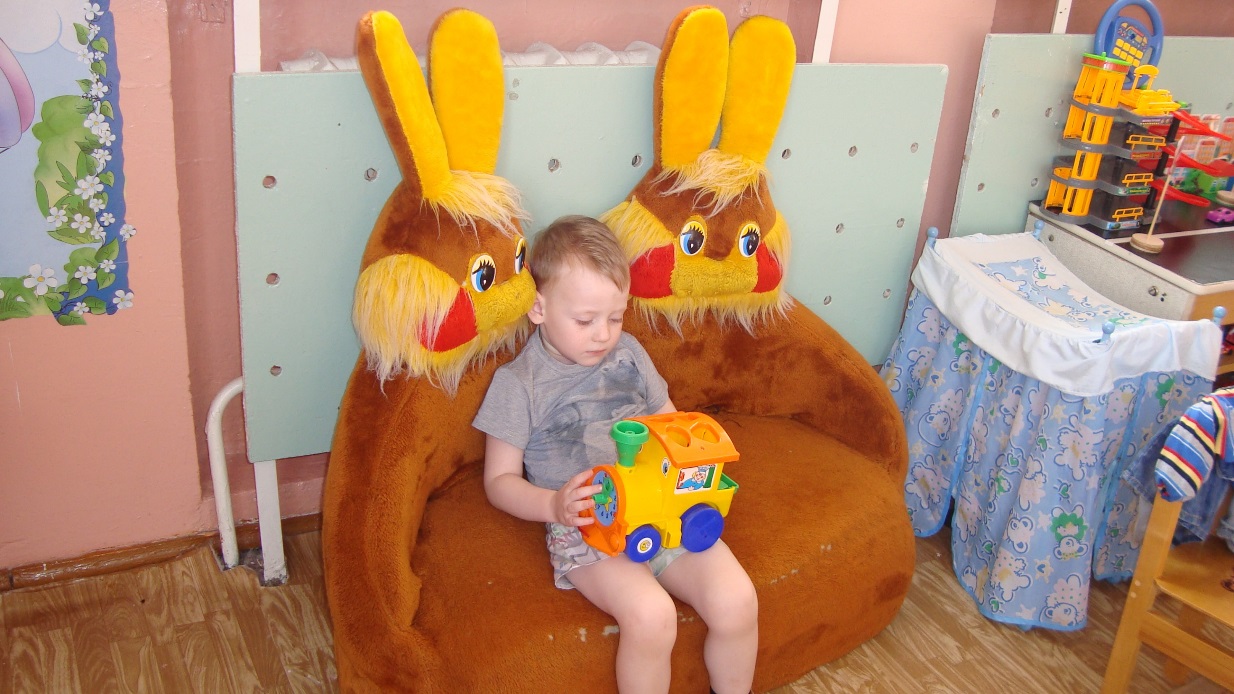 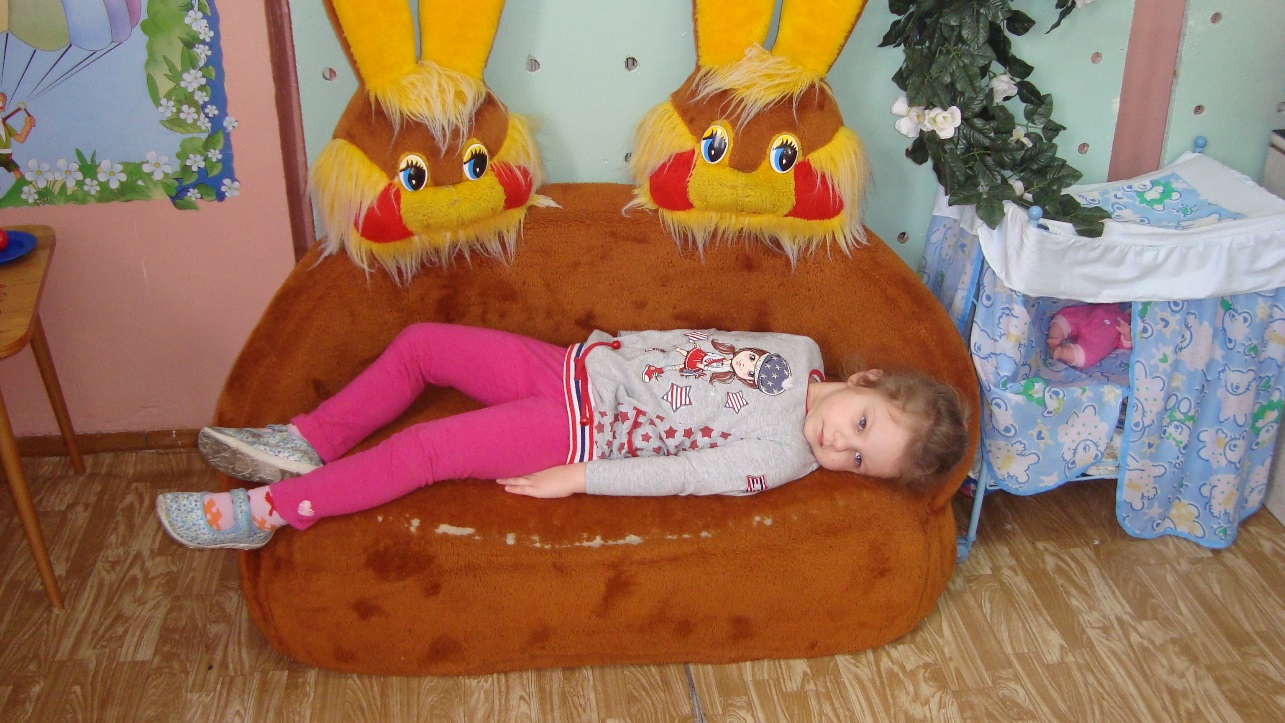 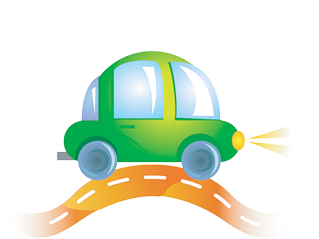 УГОЛОК ДОРОЖНОГО ДВИЖЕНИЯ
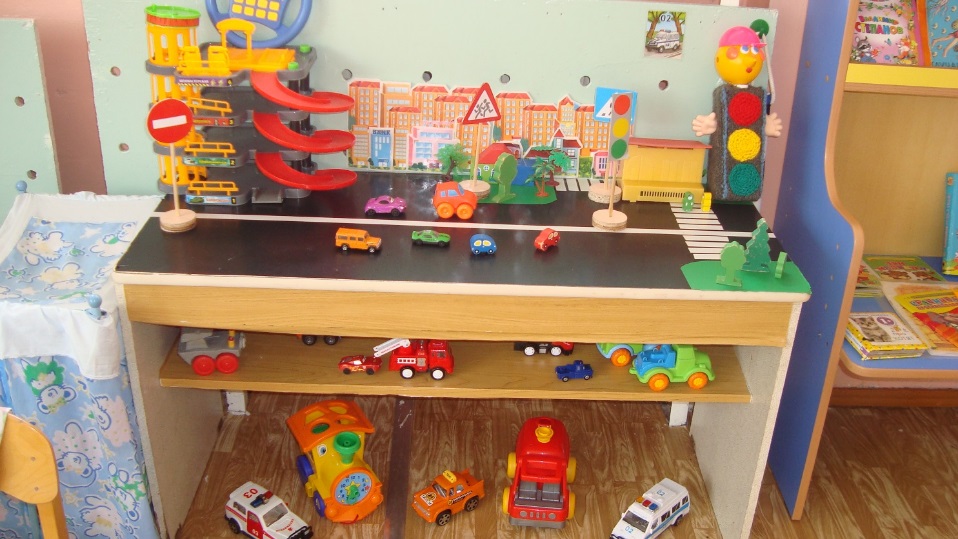 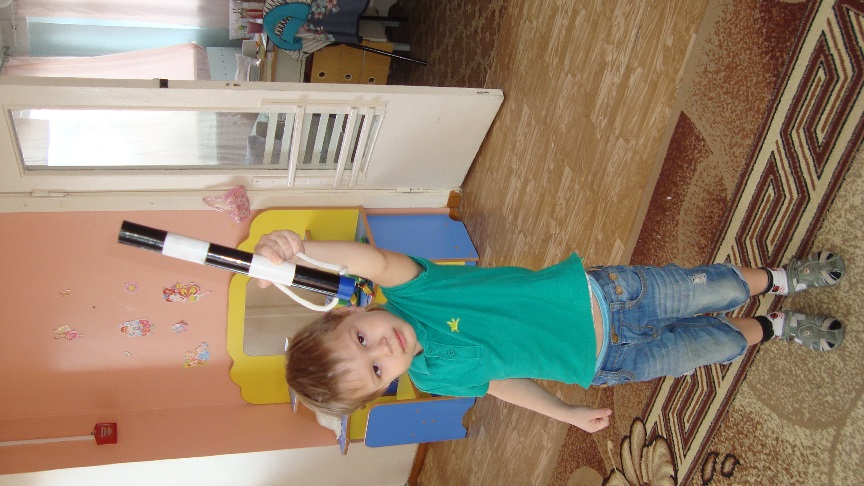 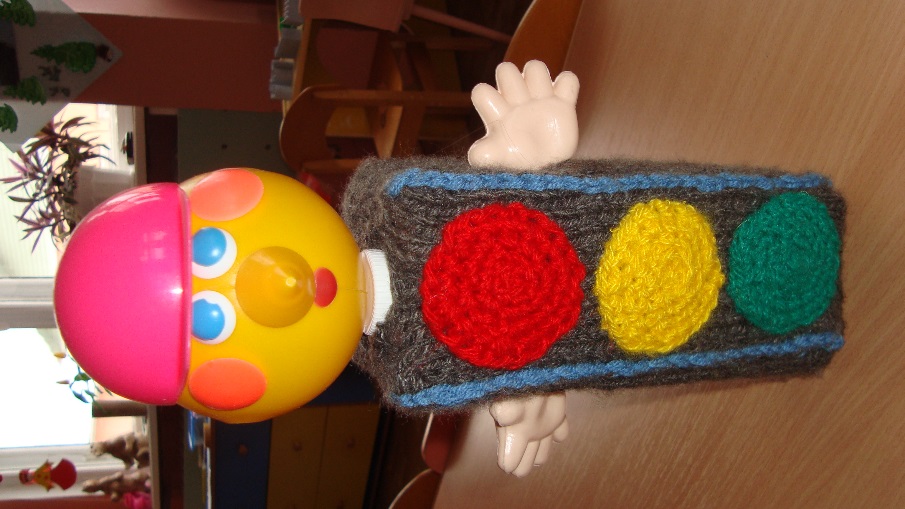 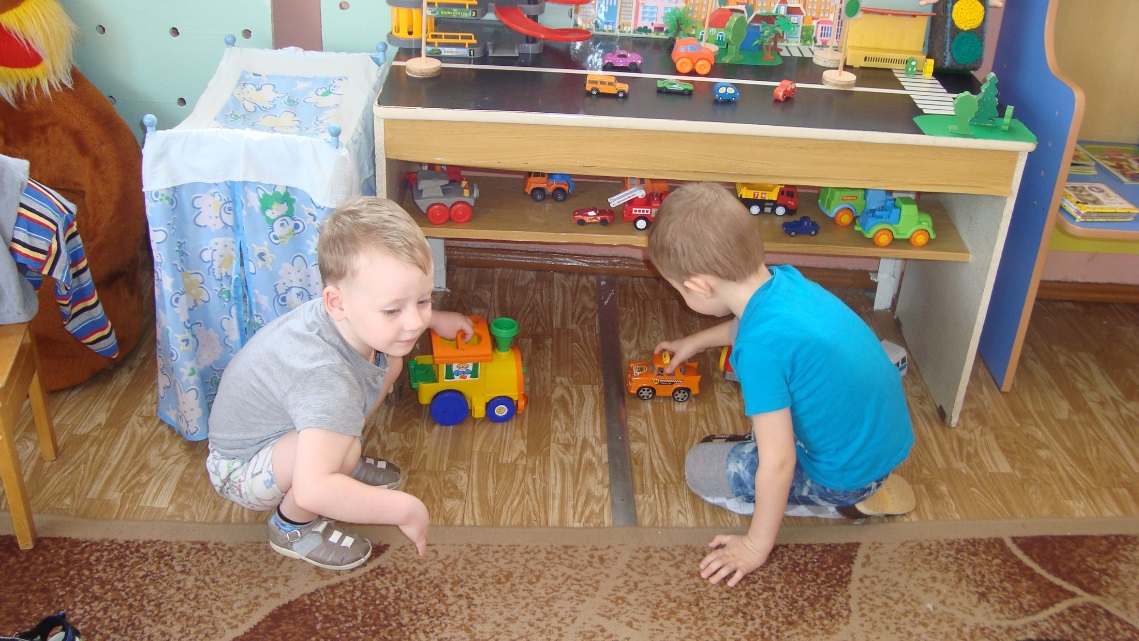 КНИЖНЫЙ  УГОЛОК
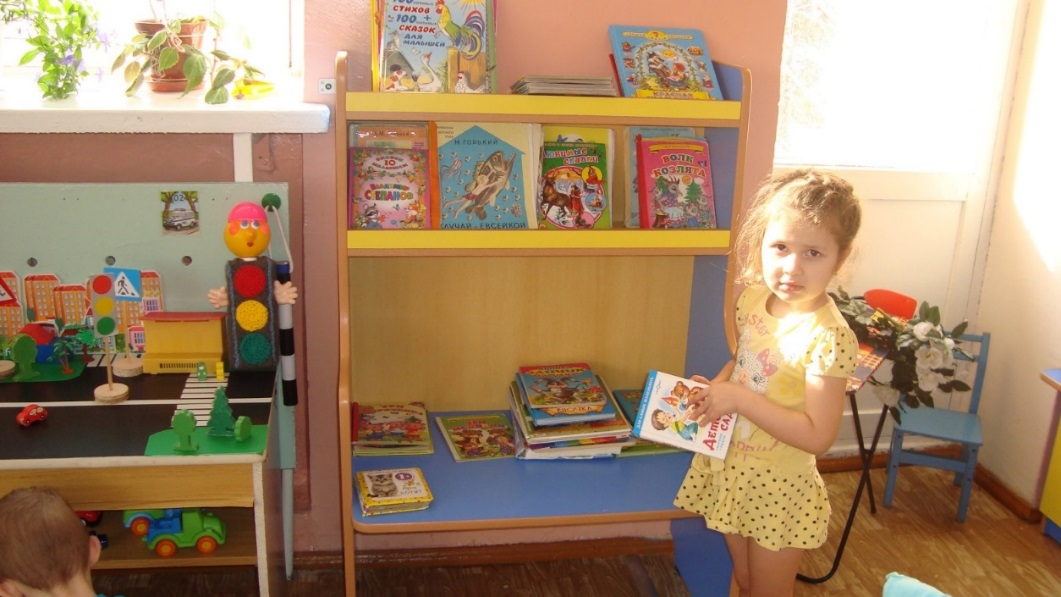 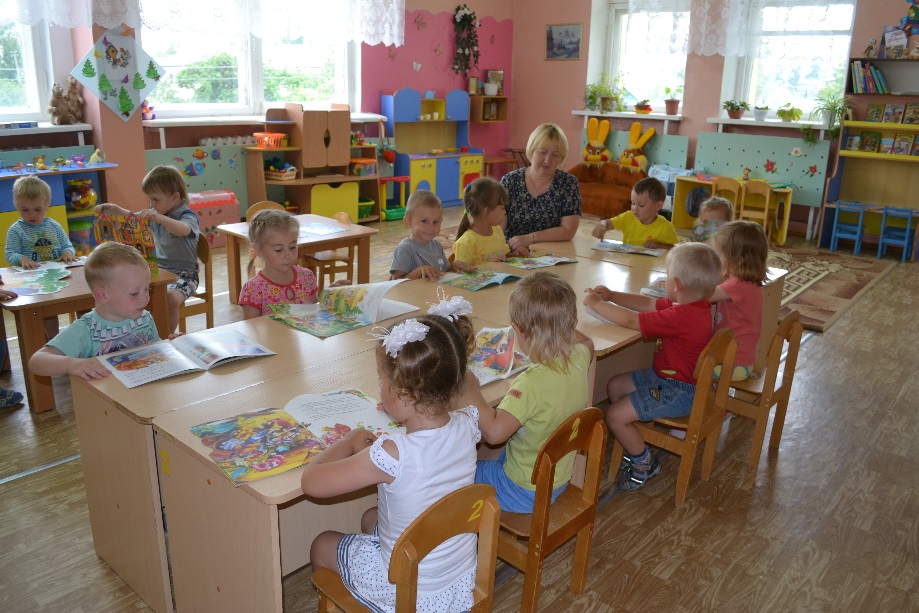 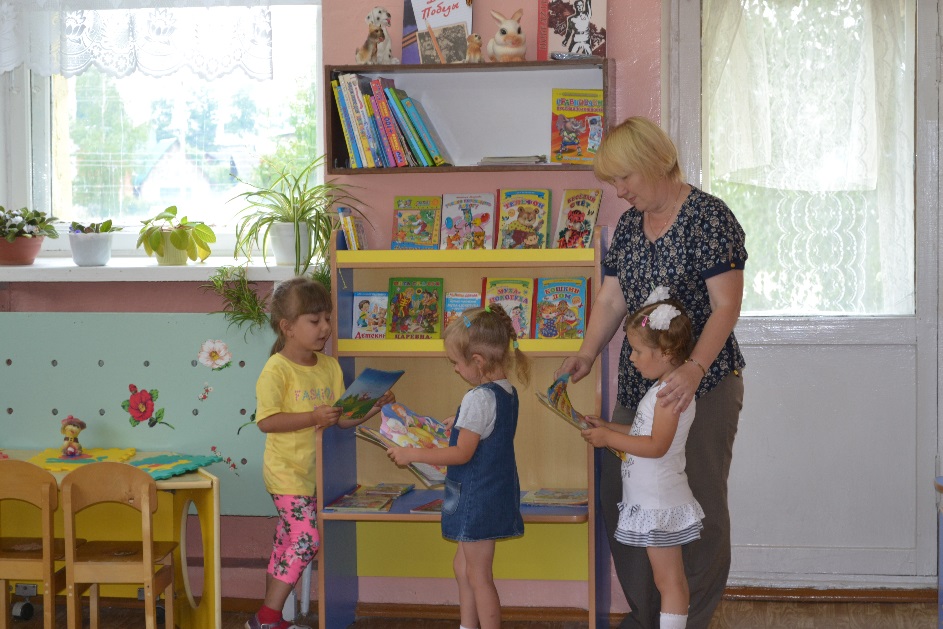 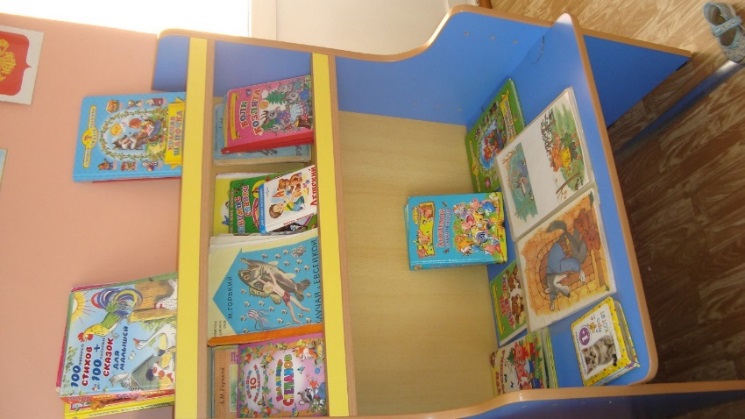 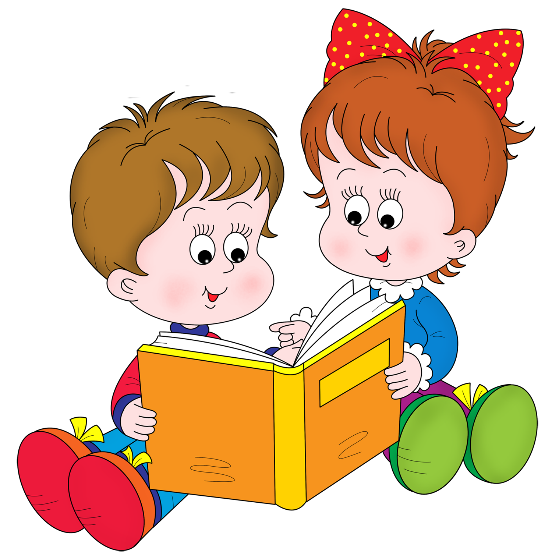 ПАТРИОТИЧЕСКИЙ УГОЛОК
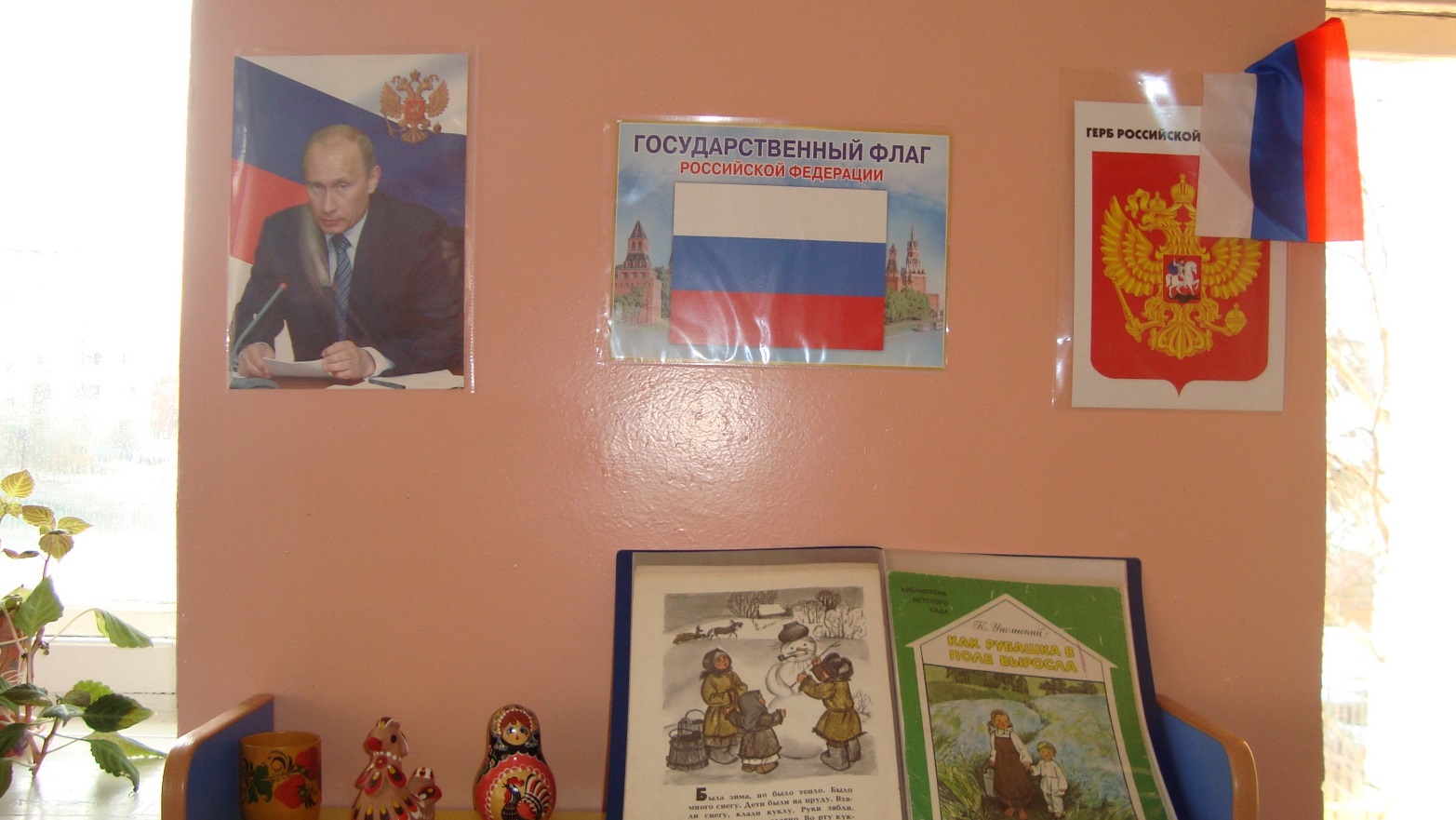 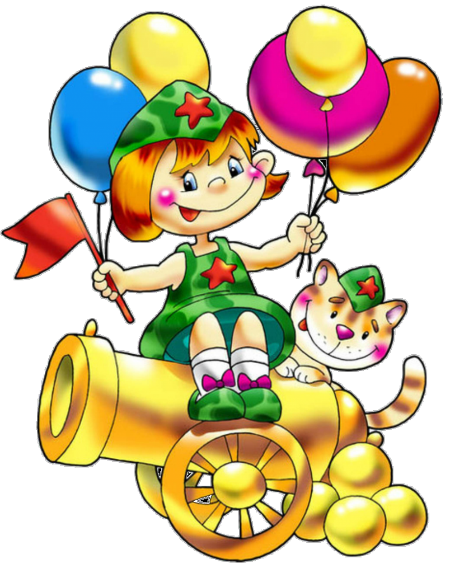 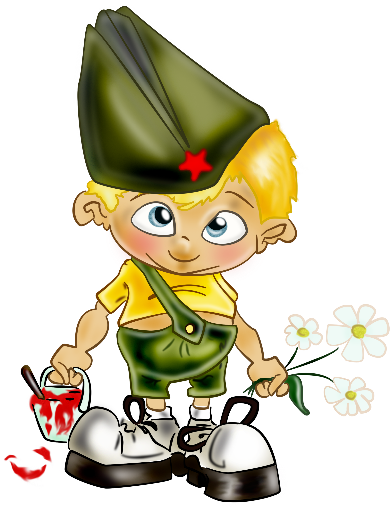 ФИЗКУЛЬТУРНЫЙ  УГОЛОК
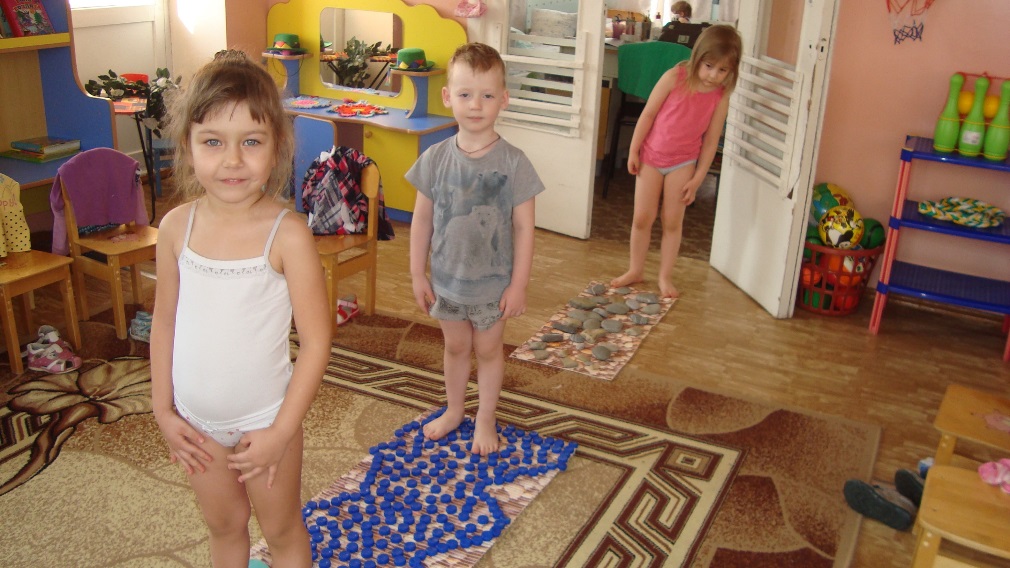 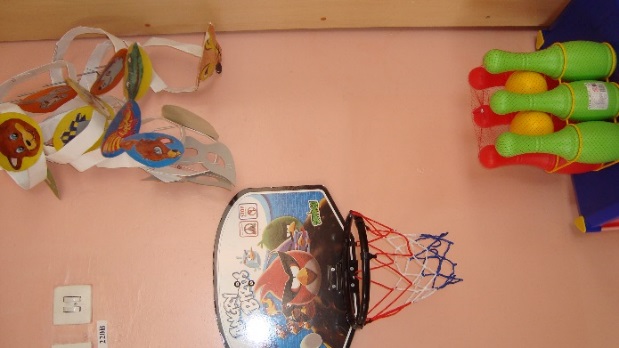 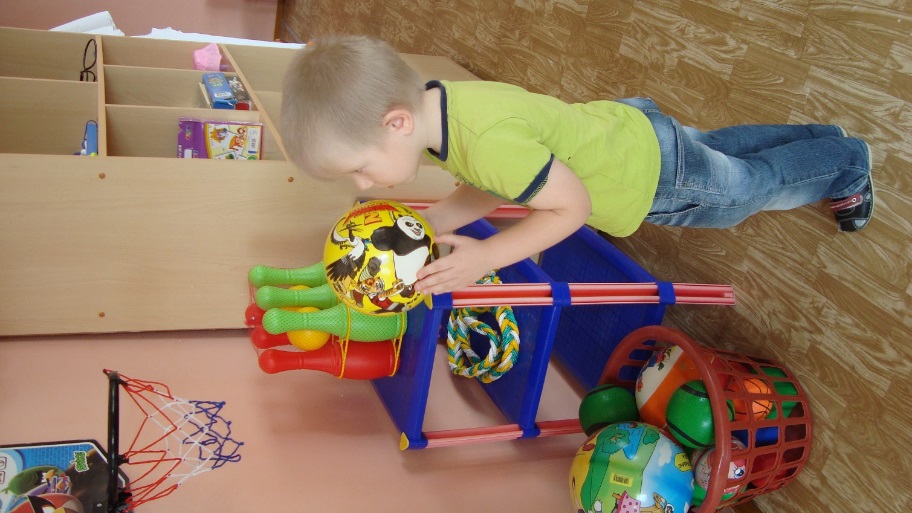 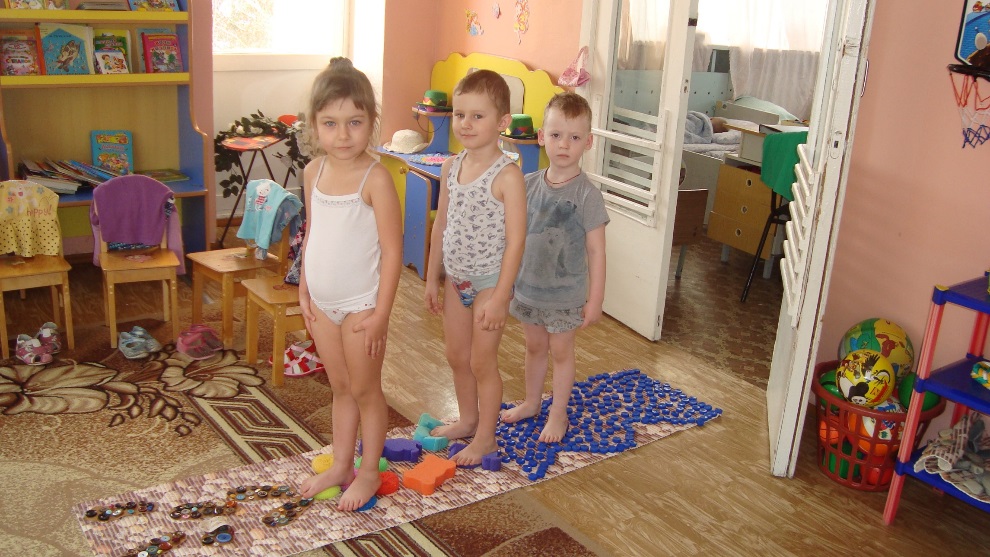 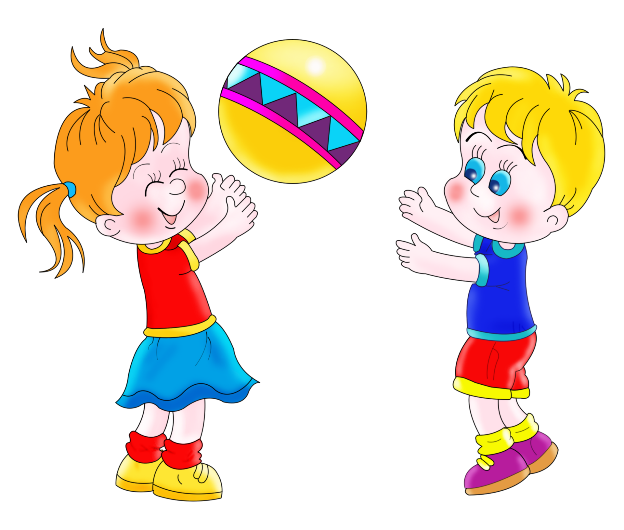 МУЗЫКАЛЬНЫЙ УГОЛОК
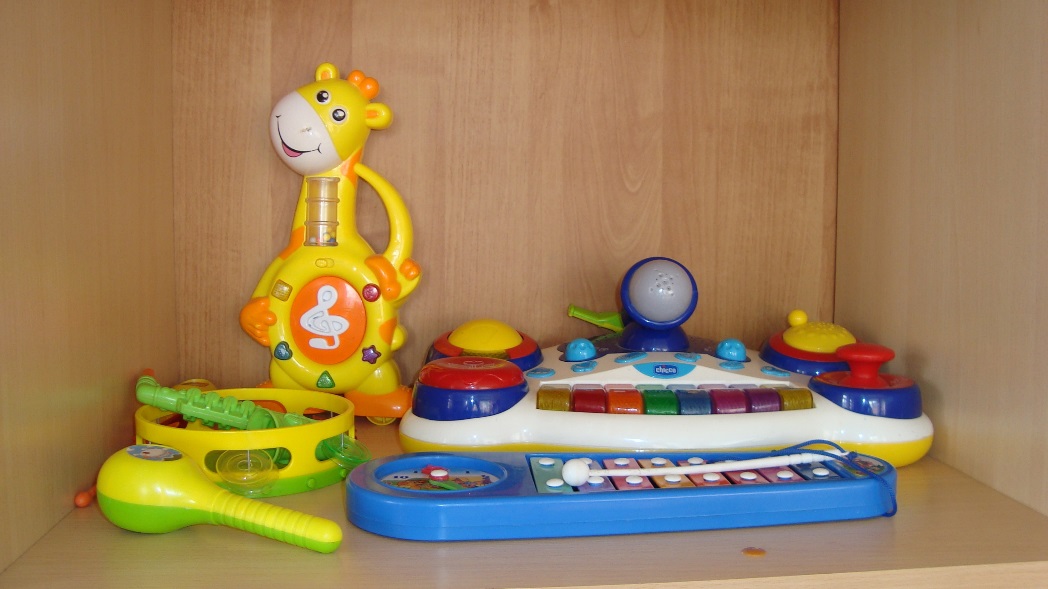 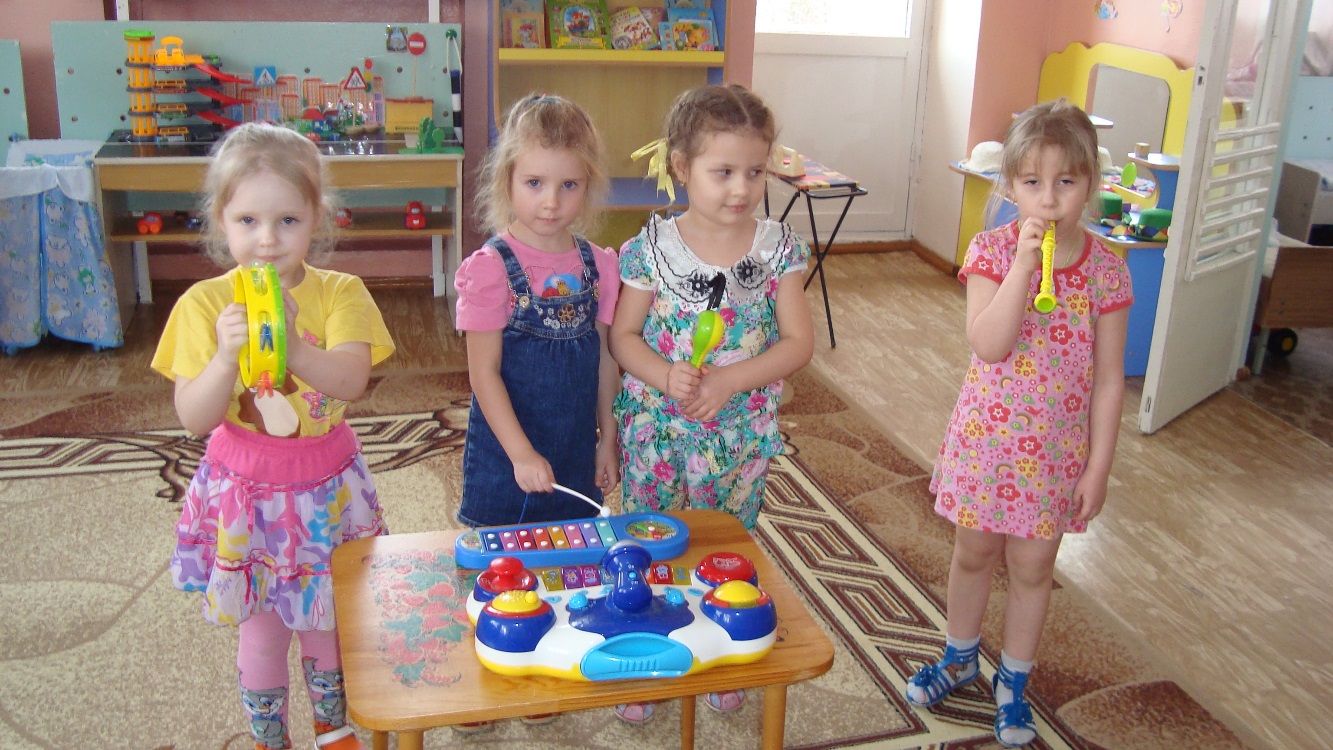 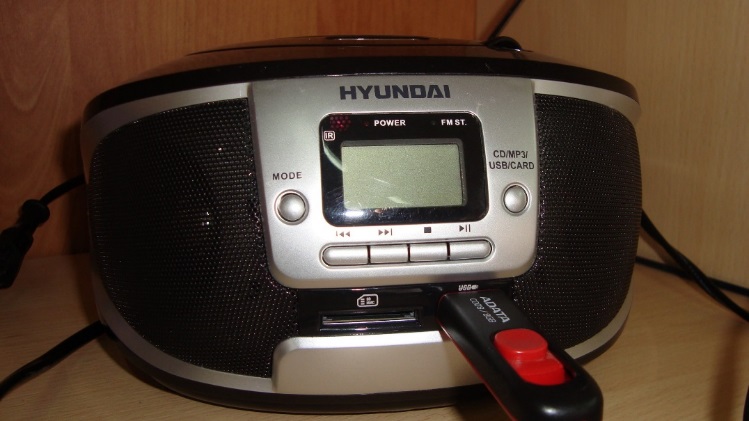 МЫ ДЕЖУРНЫЕ
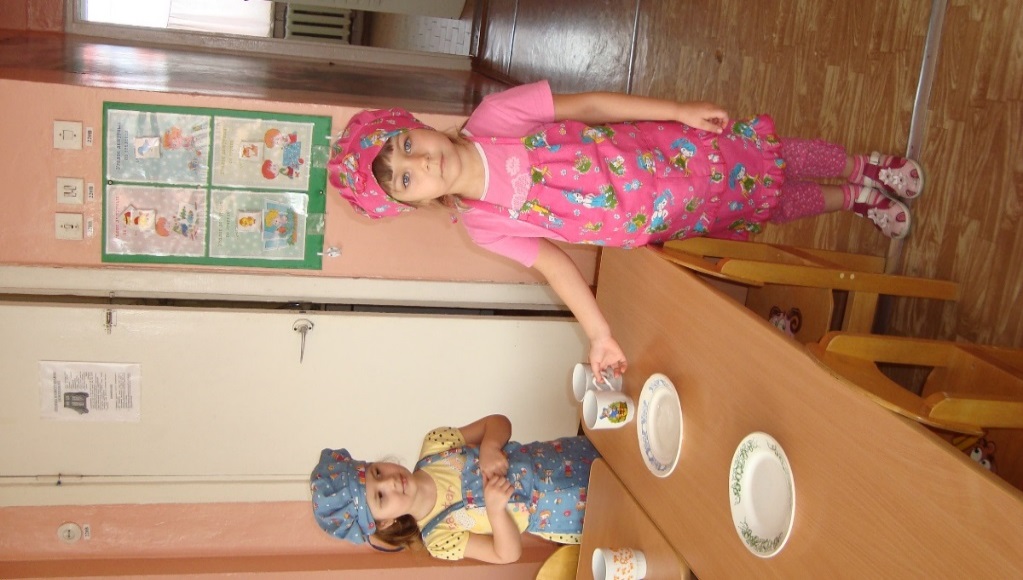 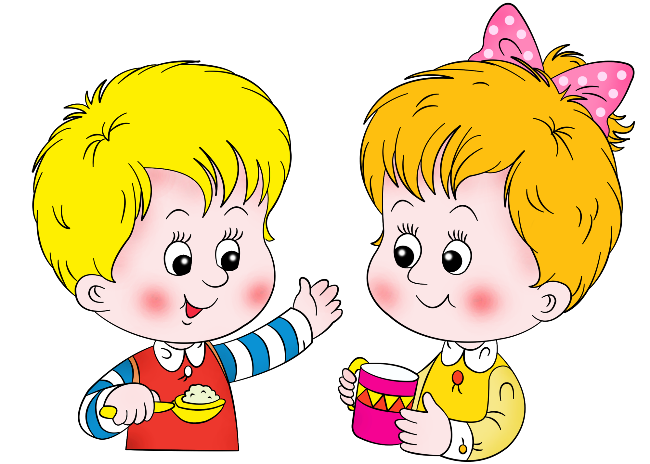 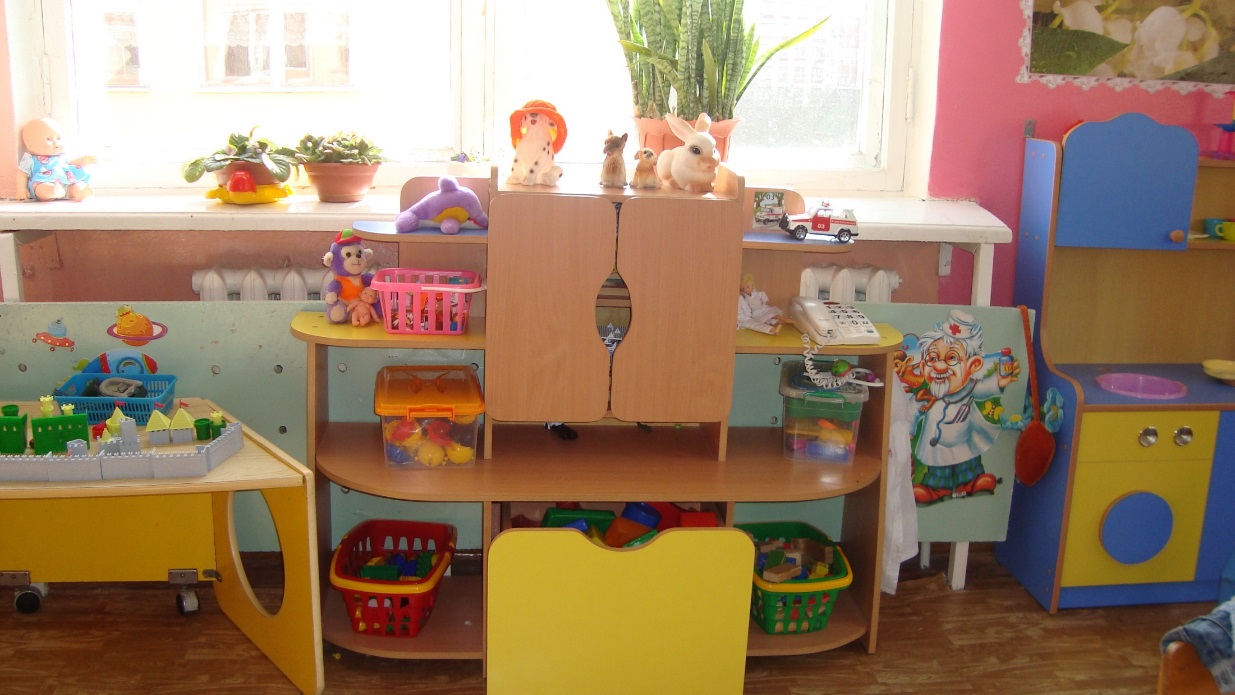 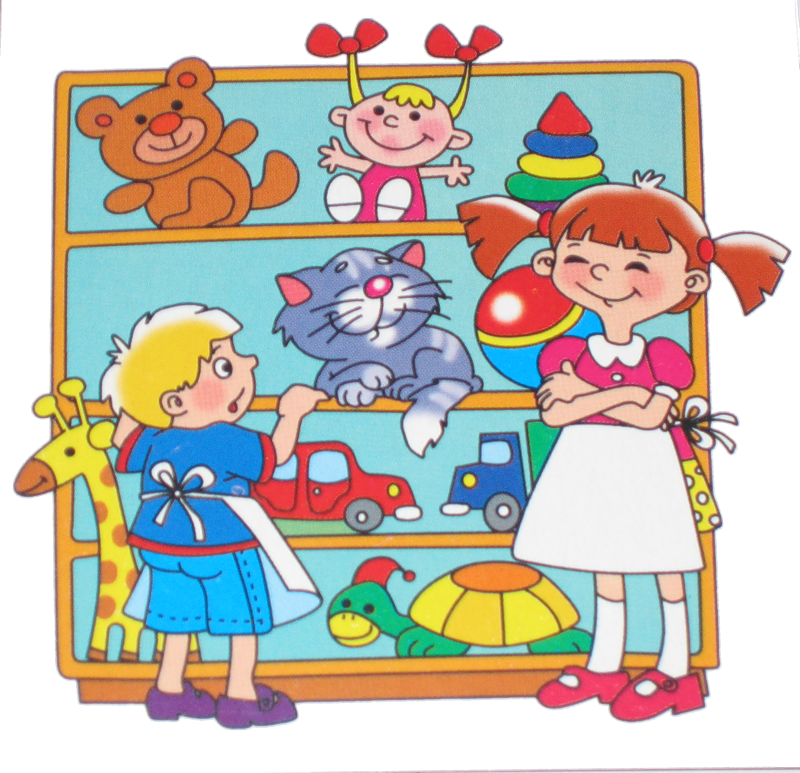 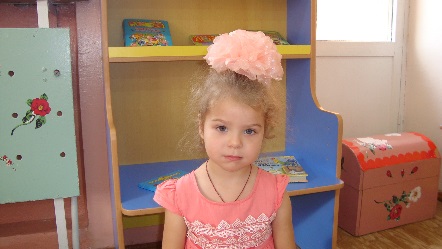 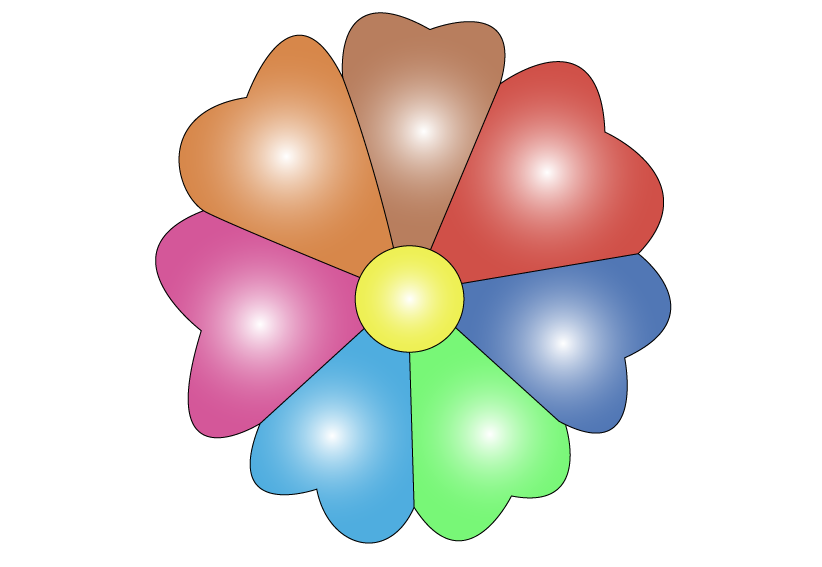 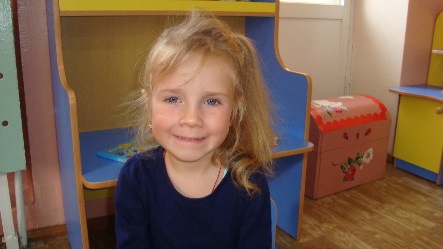 Группу всю мы показали,
О себе все рассказали.
Вас в гости будем ждать.
Нам есть еще что показать!
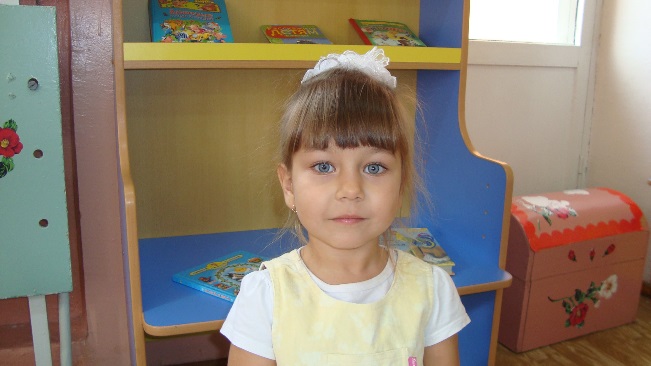 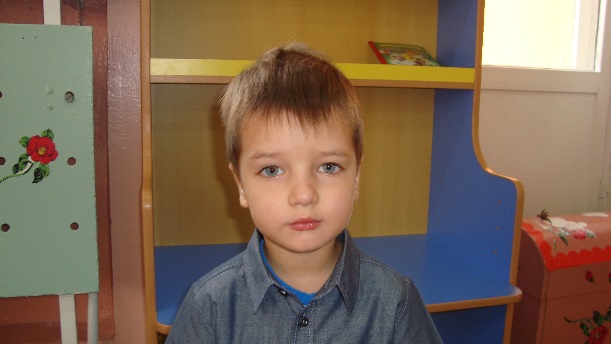 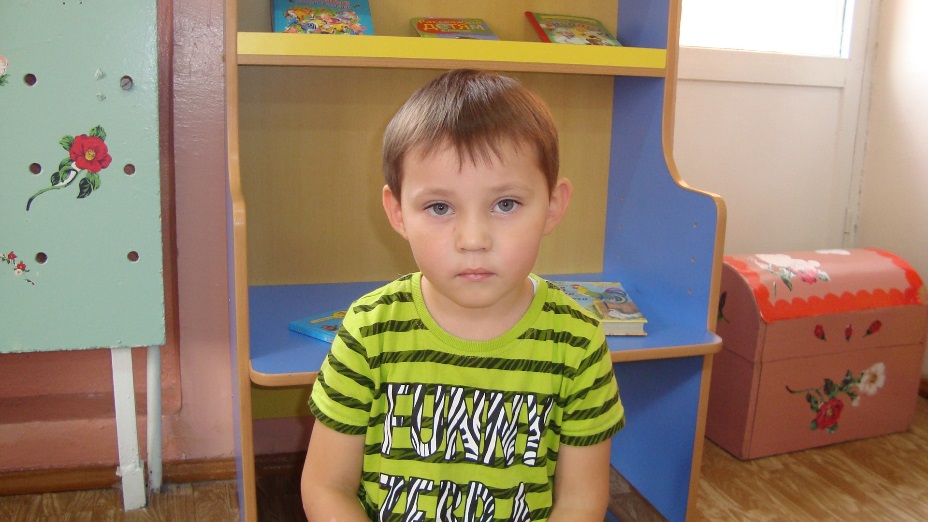 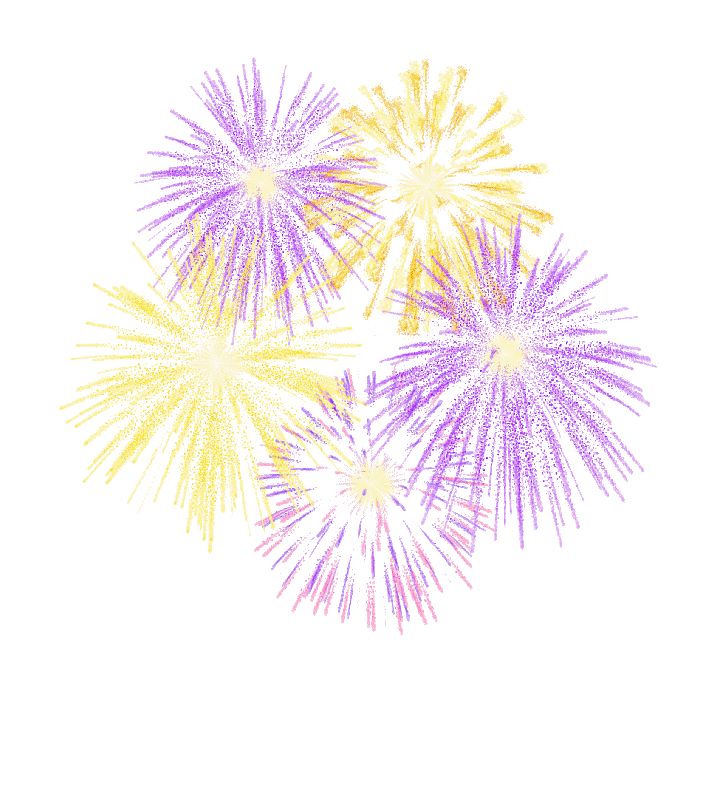 СПАСИБО ЗА ВНИМАНИЕ !